WMU
Women’s Missionary
Union
WMU has…
A Heart for Missions
WMU is…
A women’s organization that studies, organizes, and conducts mission-related  activities in the church and community.
WMU loves…
Bible Study & Enrichment
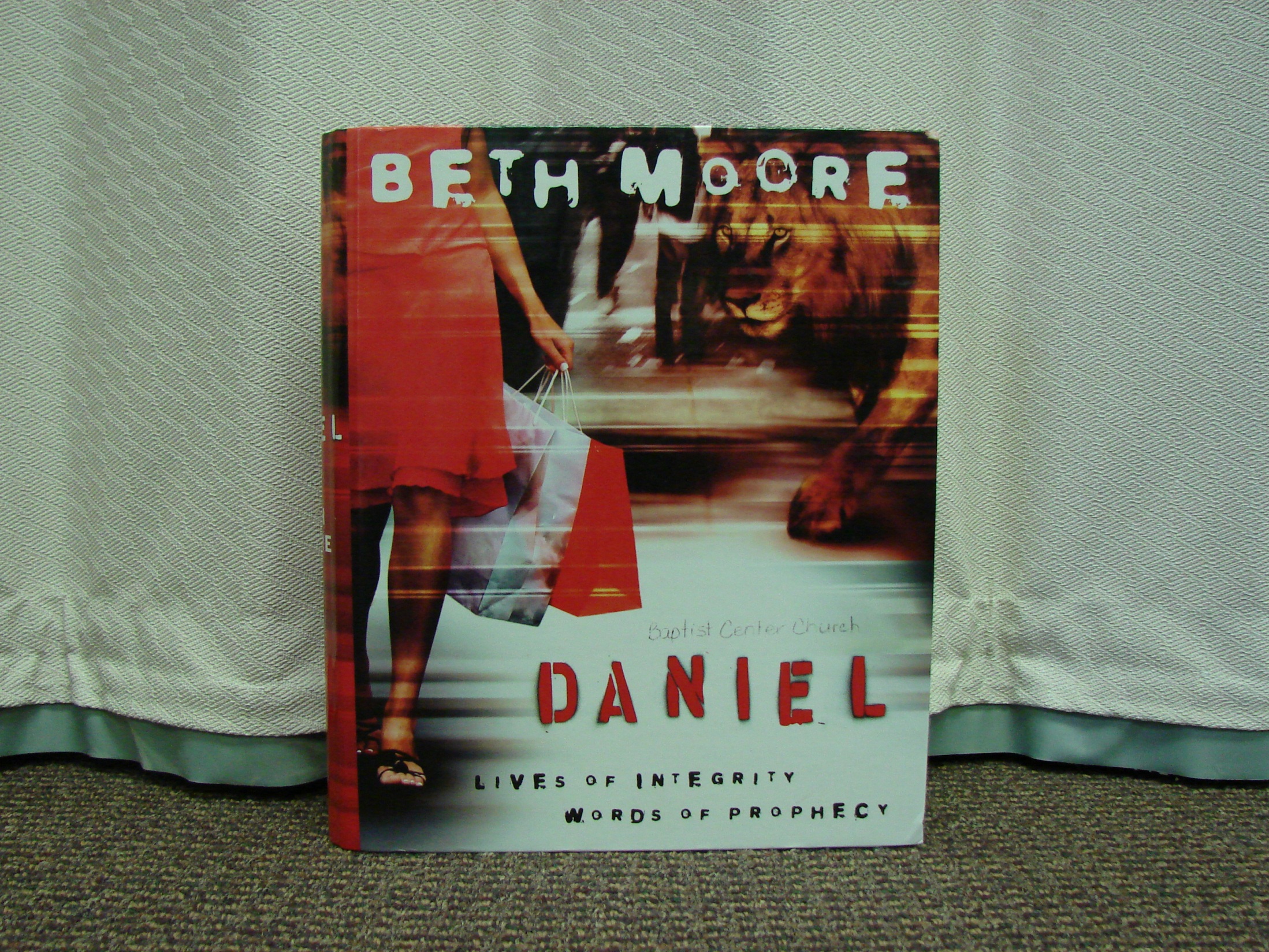 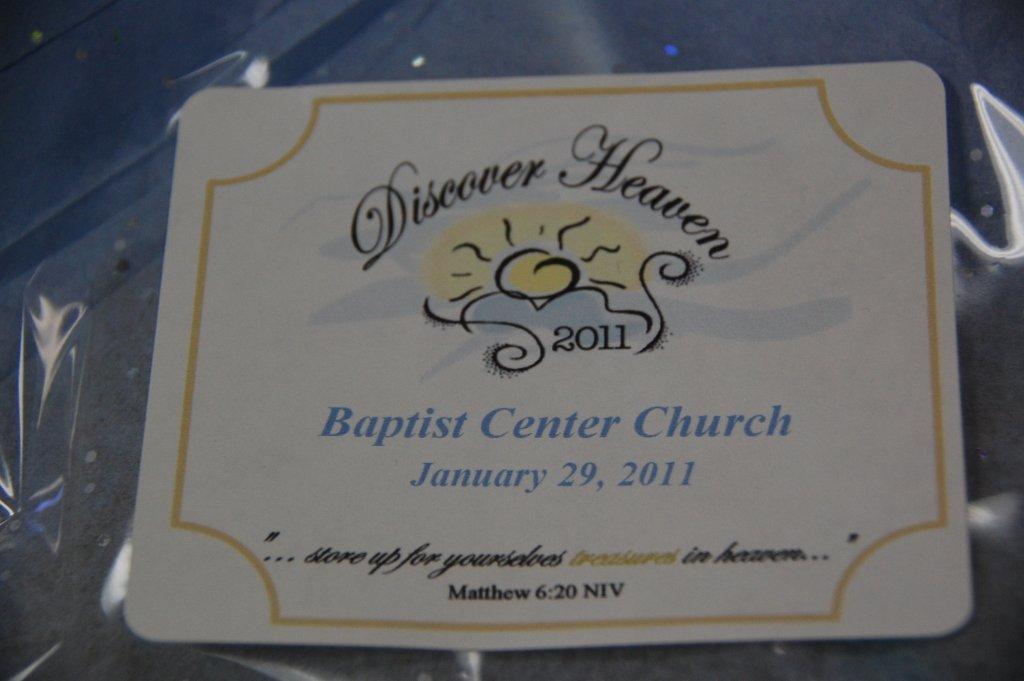 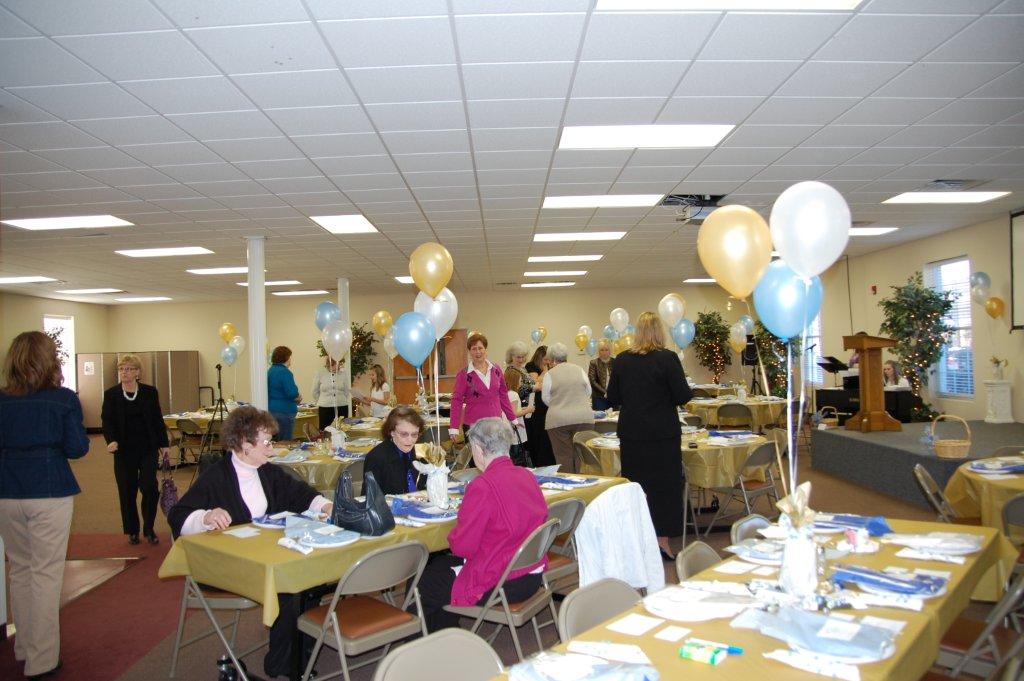 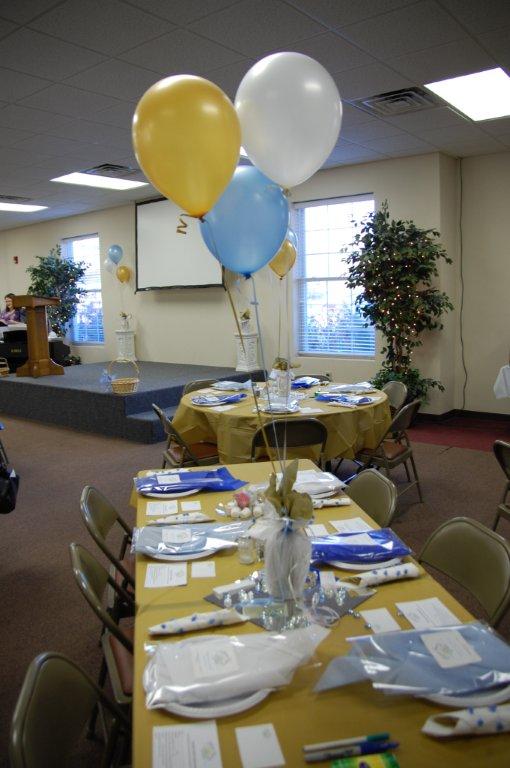 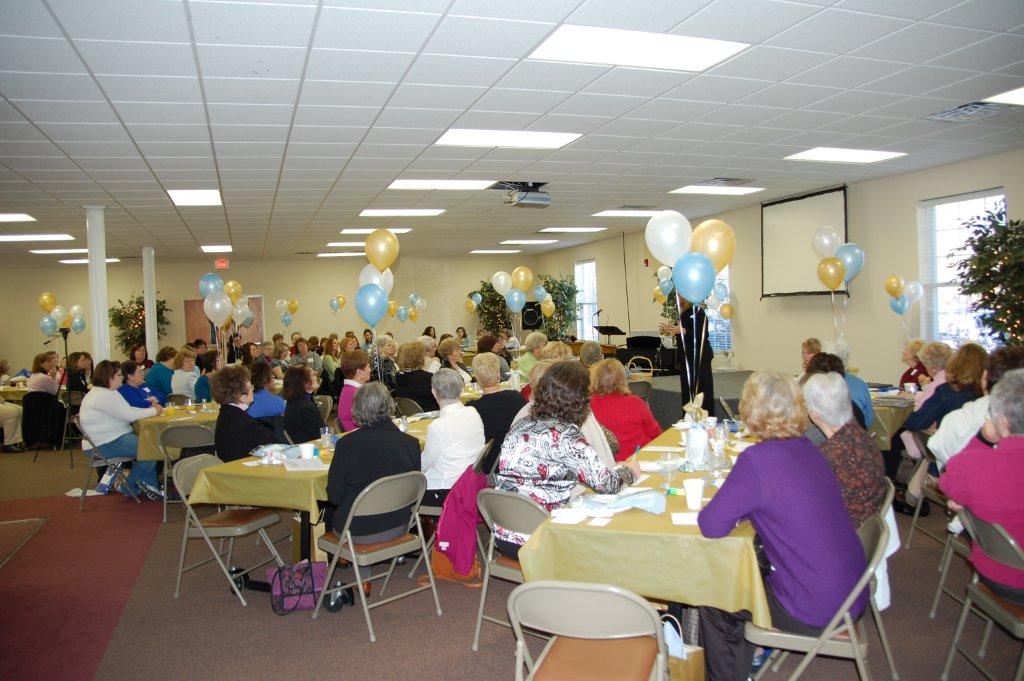 WMU loves…
RA’s, GA’s and Mission Friends
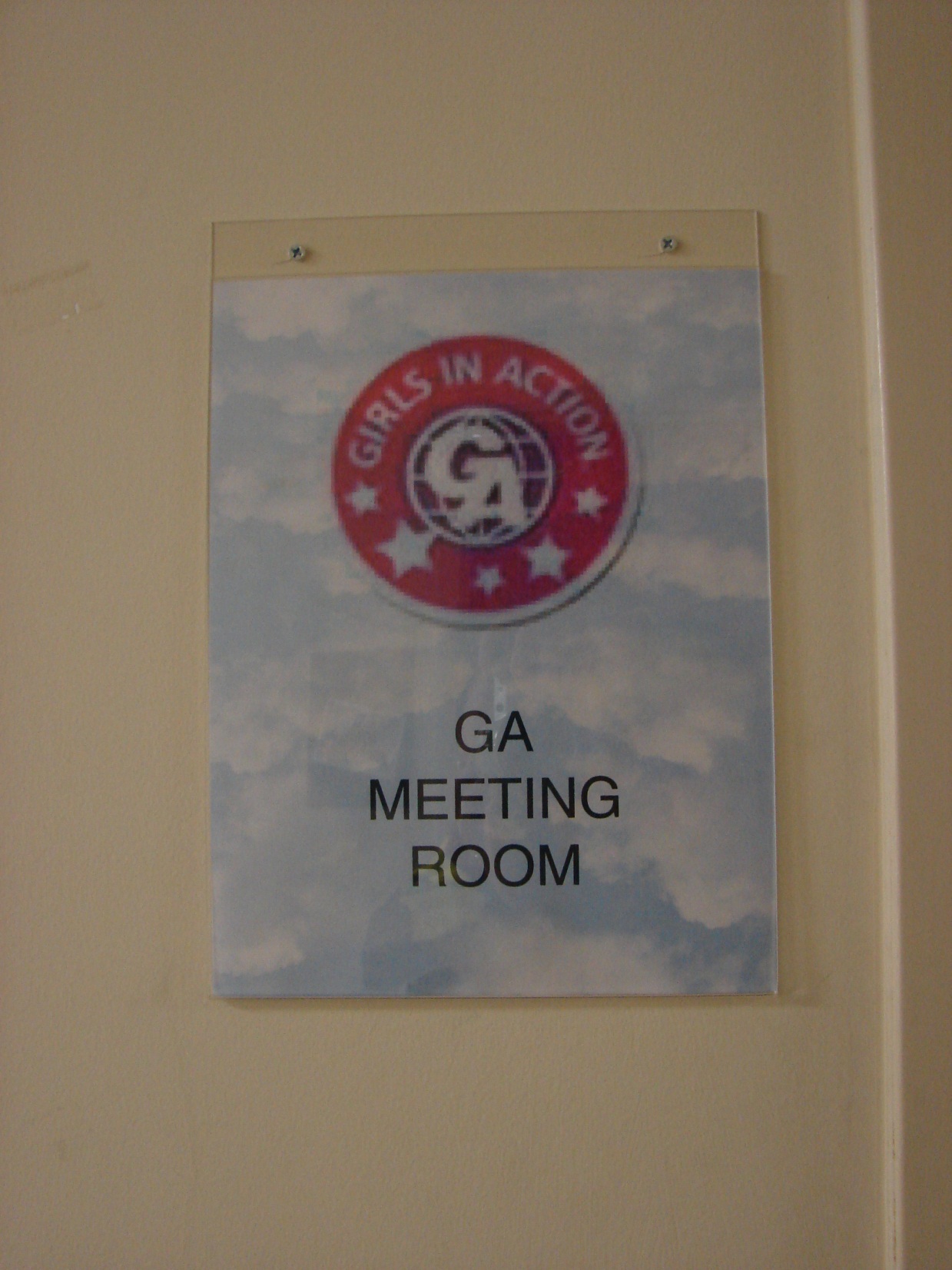 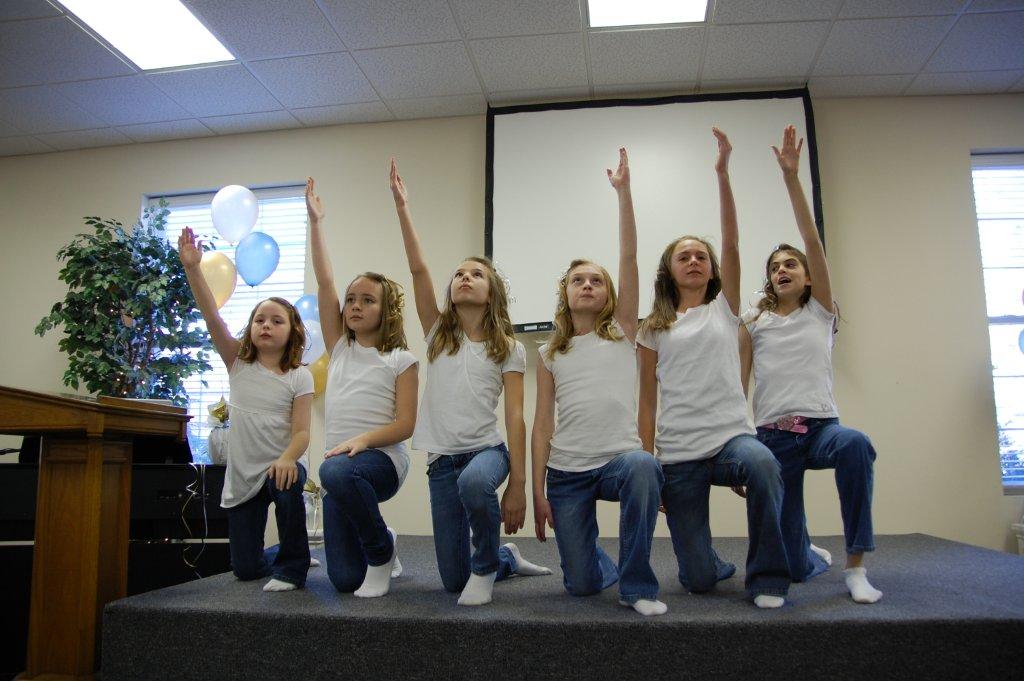 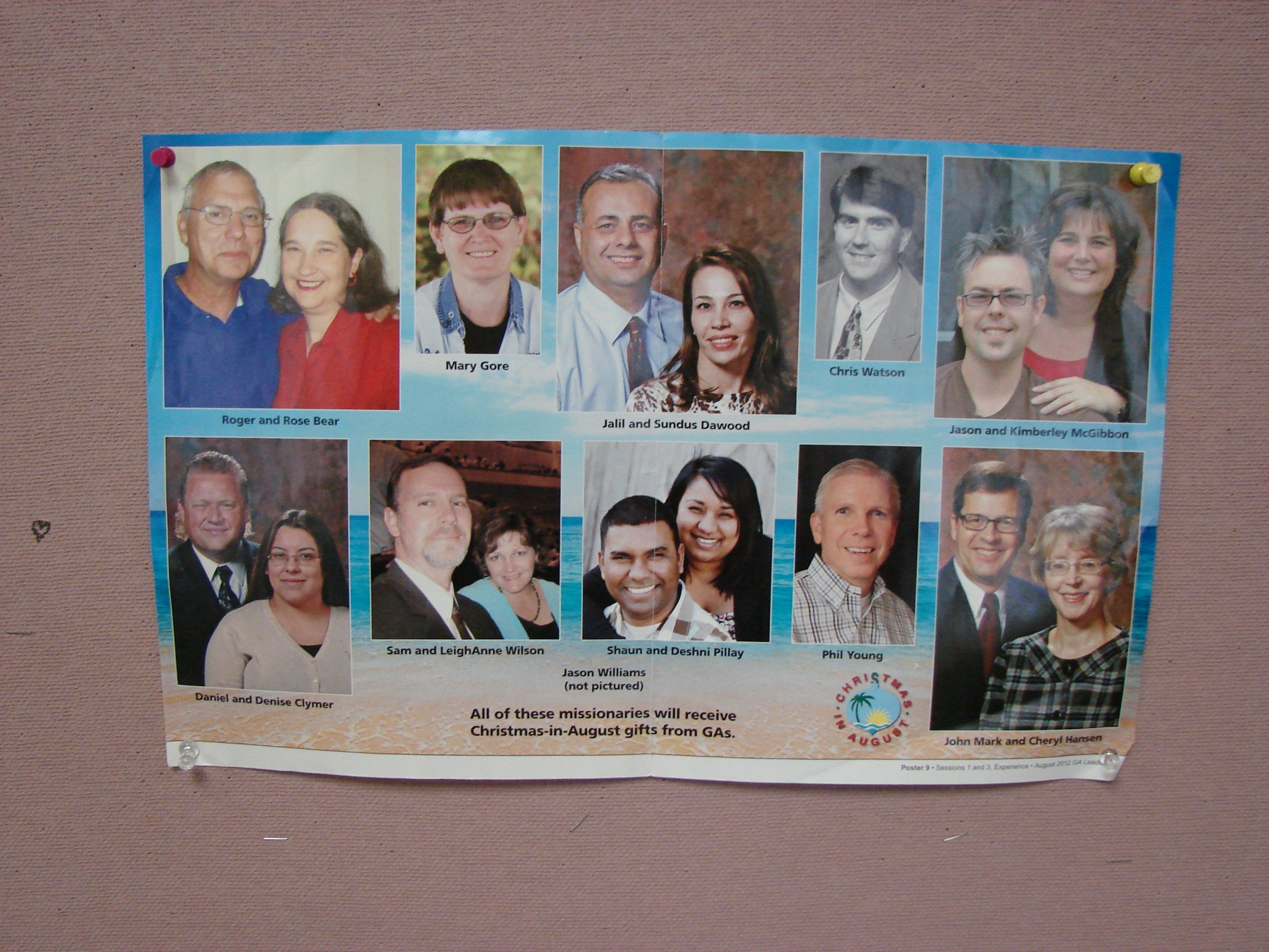 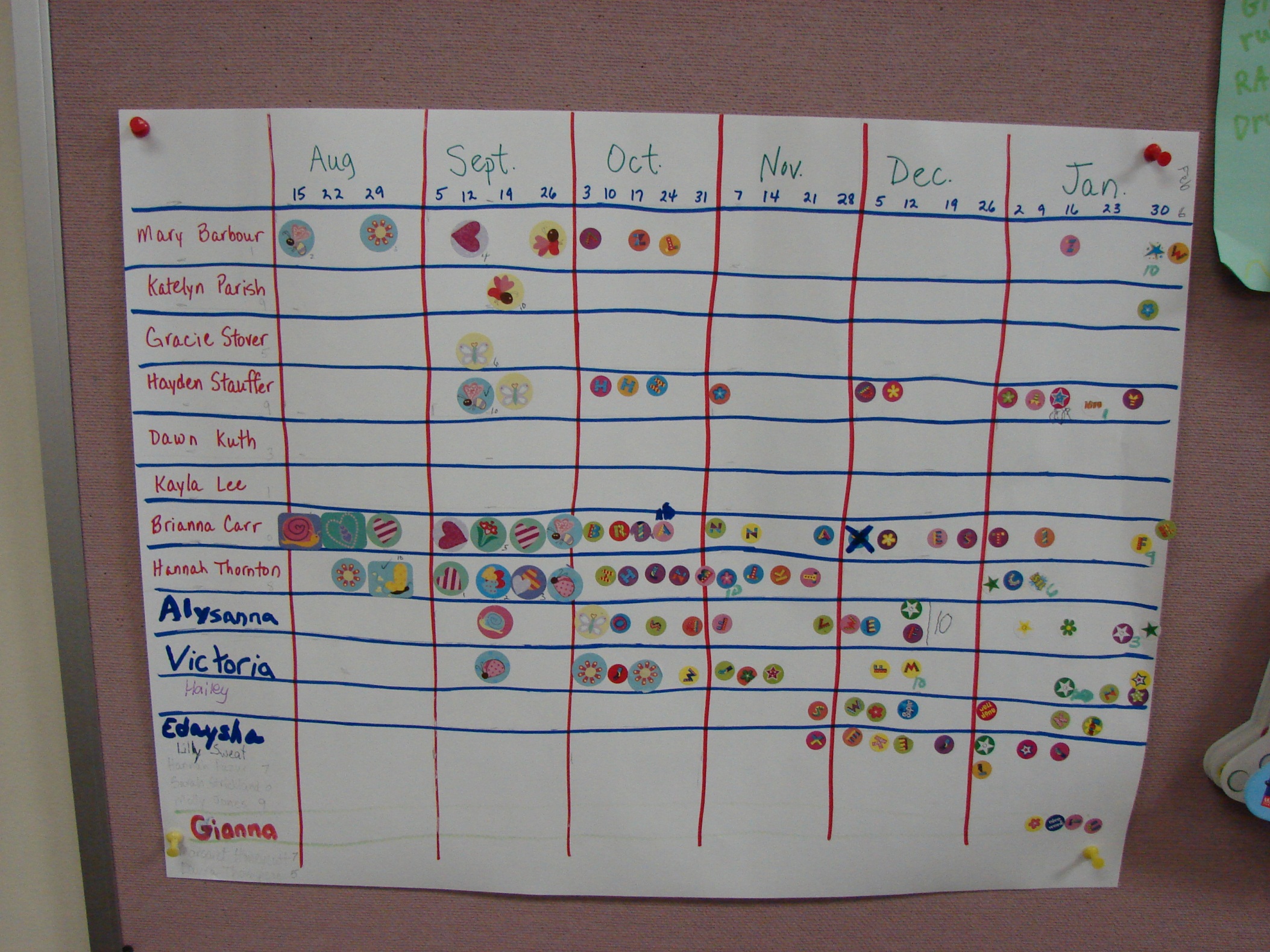 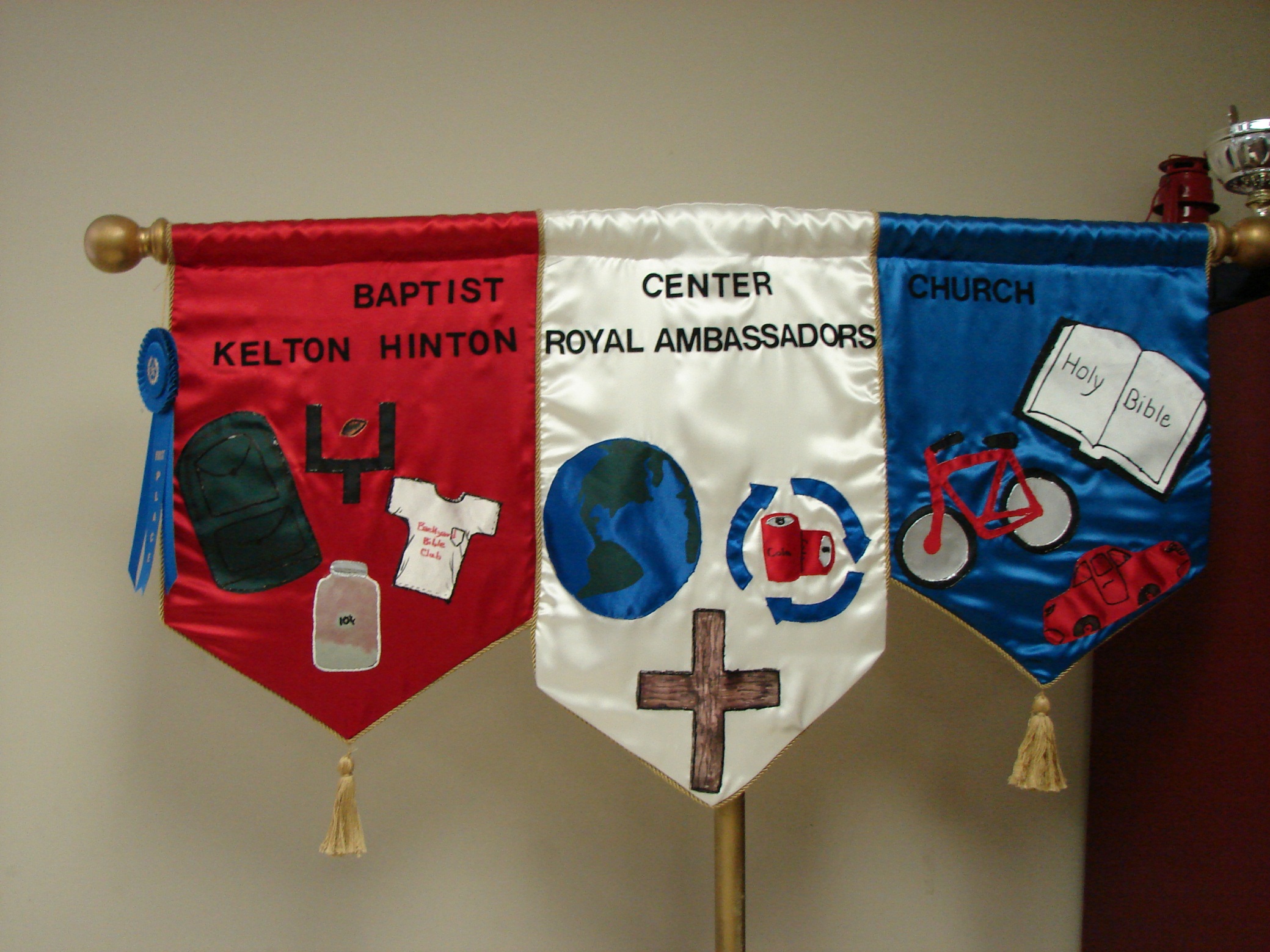 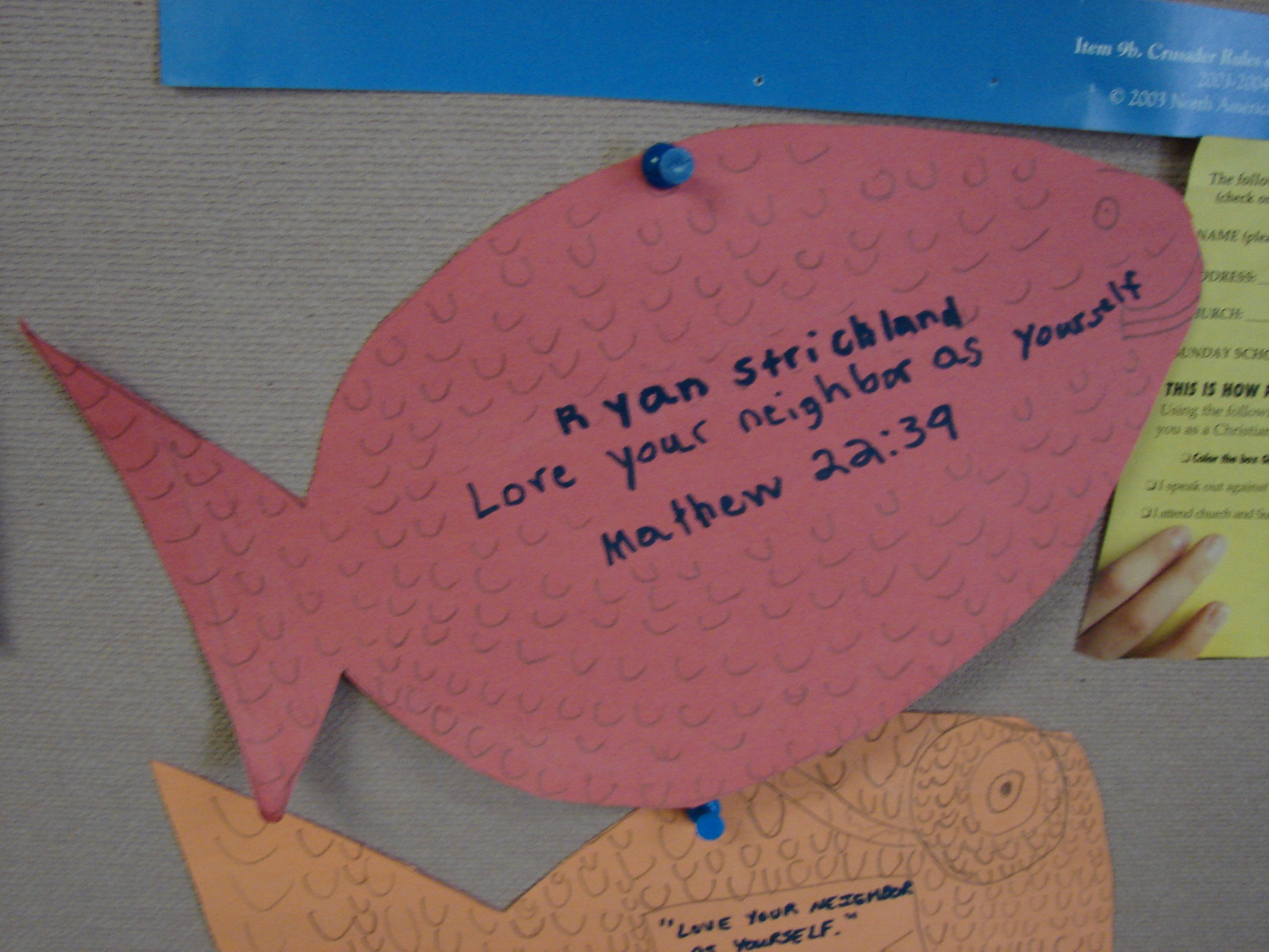 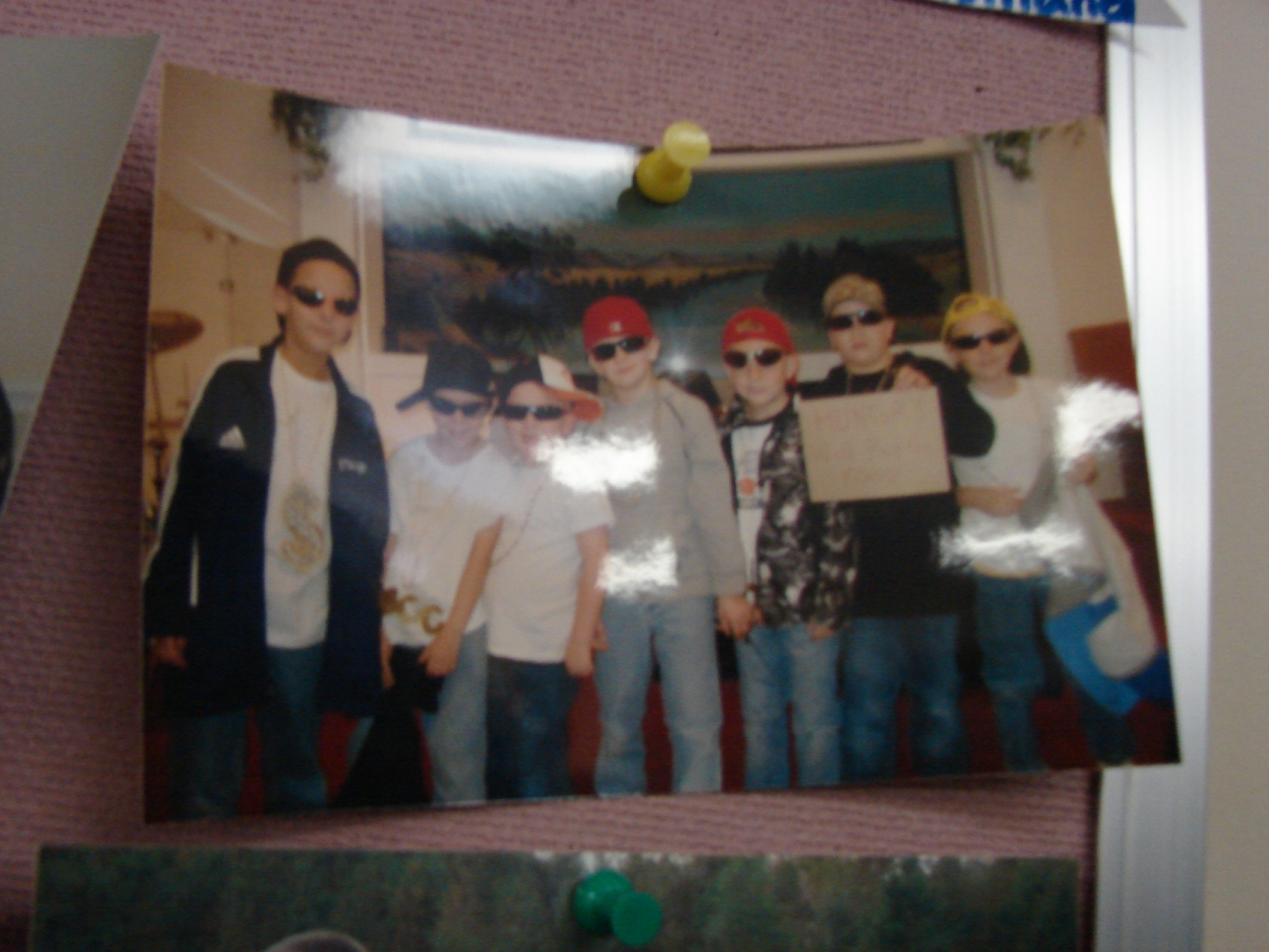 WMU loves…
Operation Christmas Child
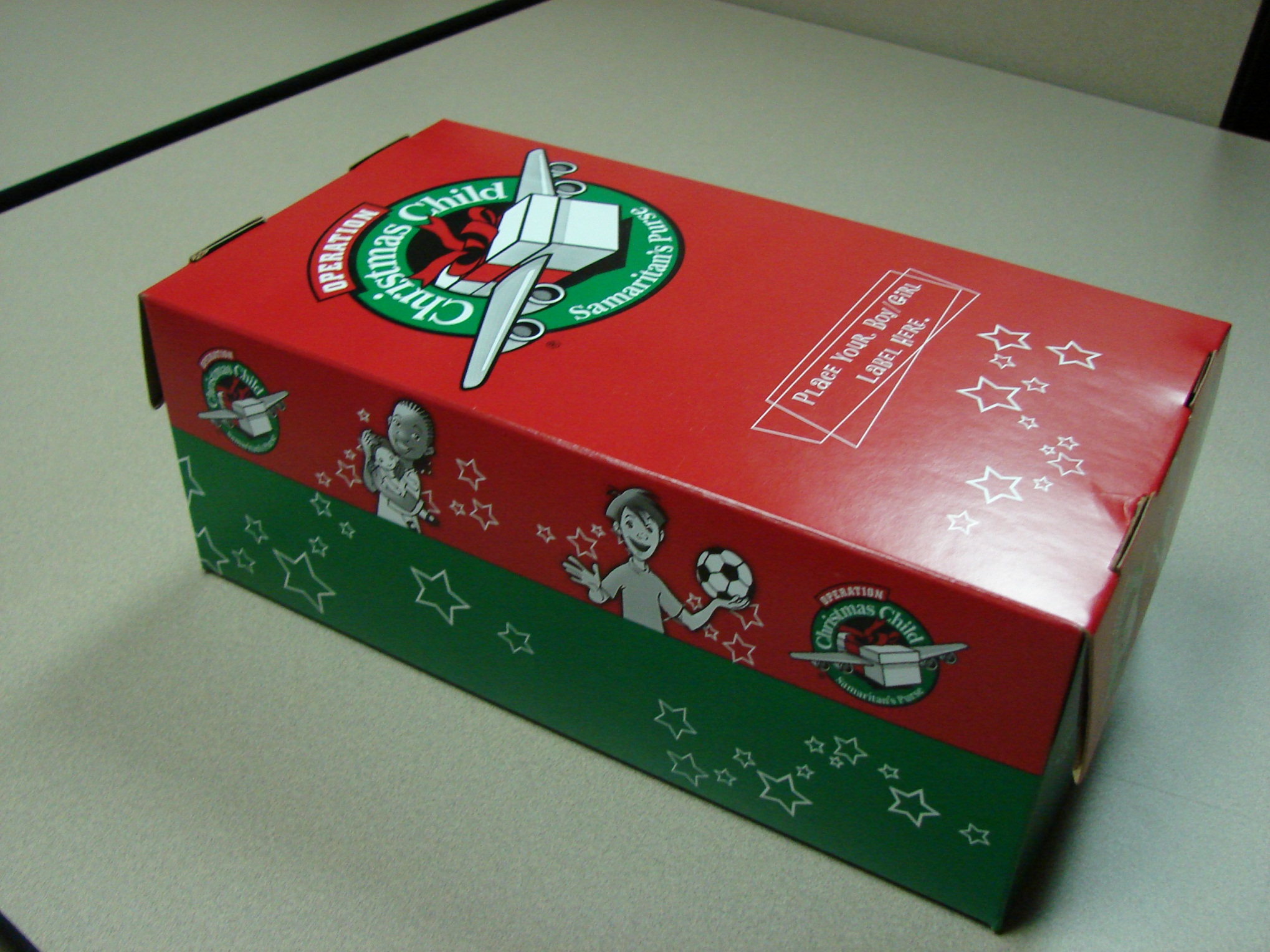 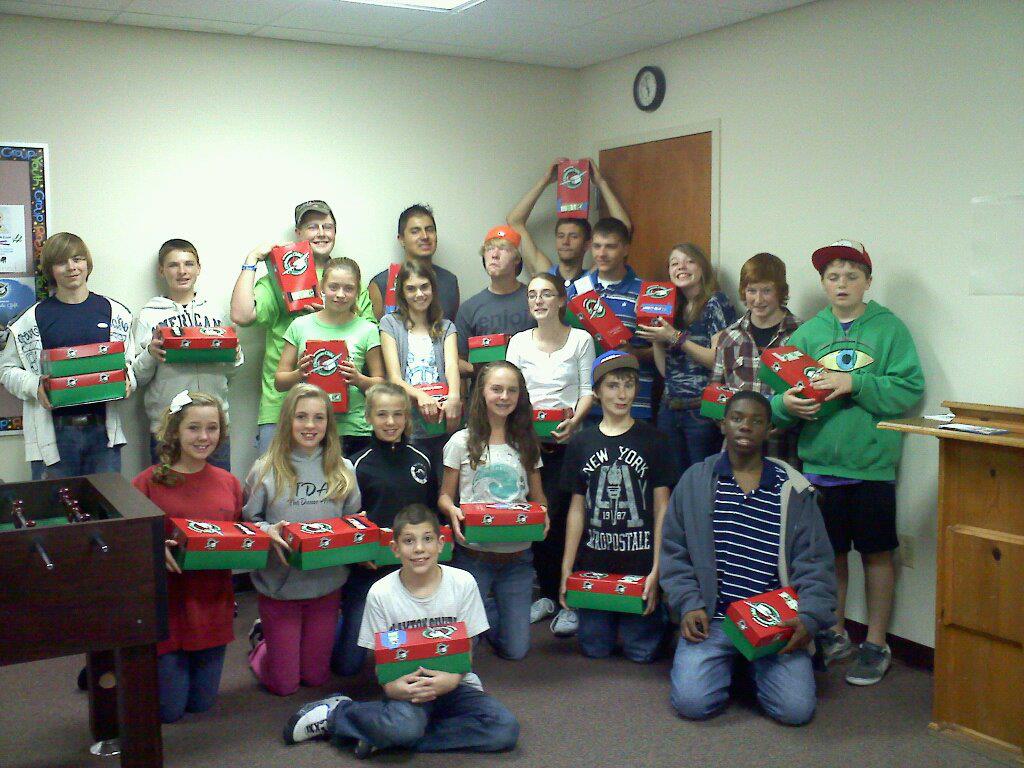 WMU loves…
Backyard Bible Clubs & VBS
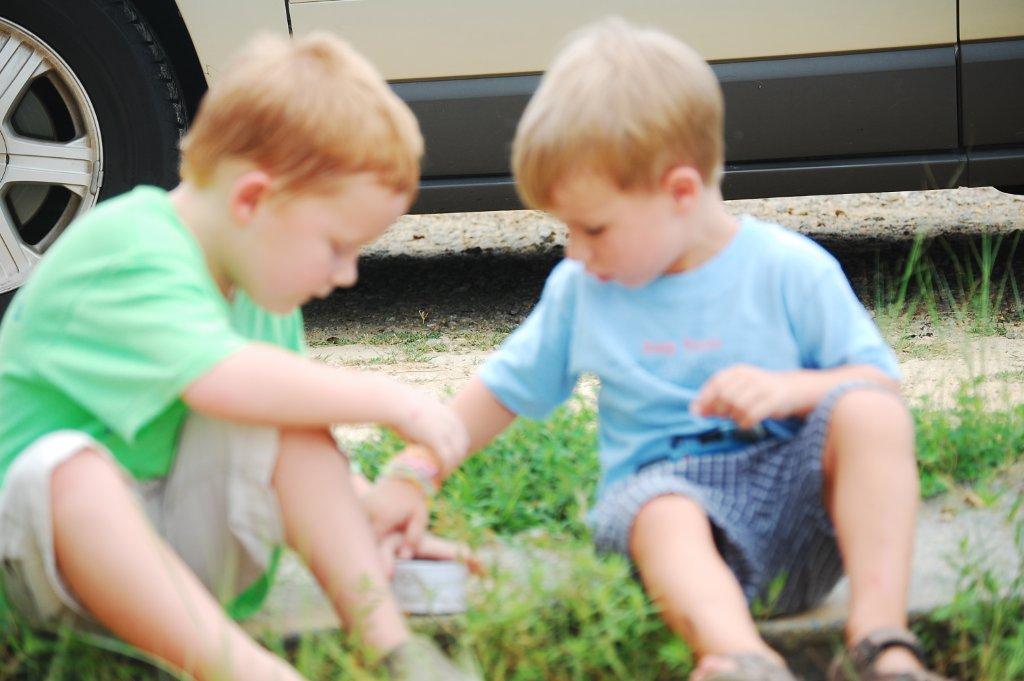 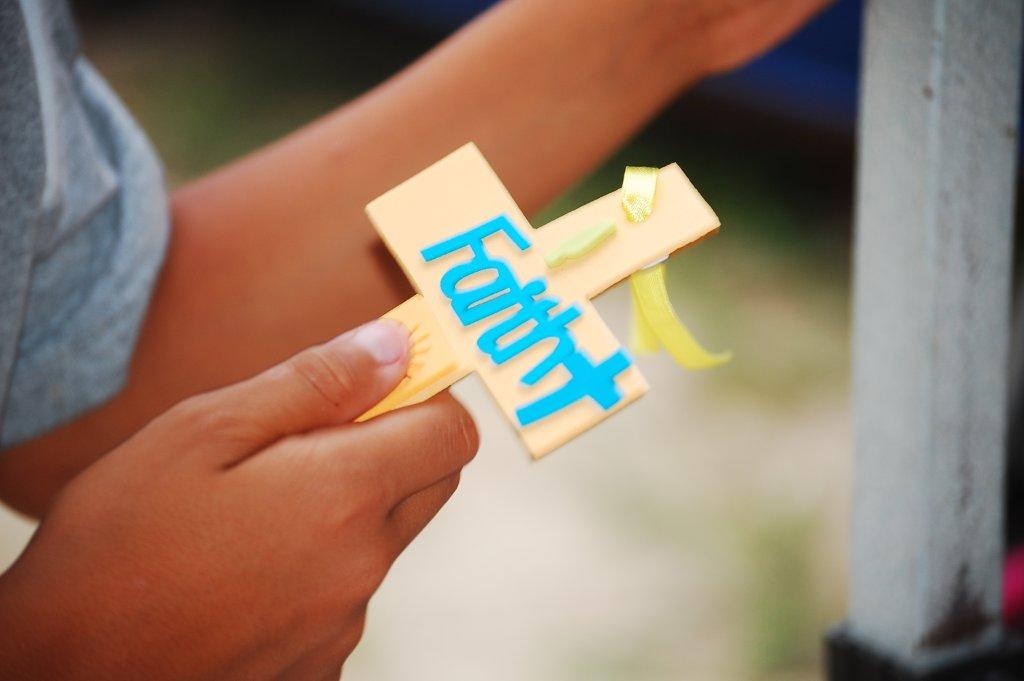 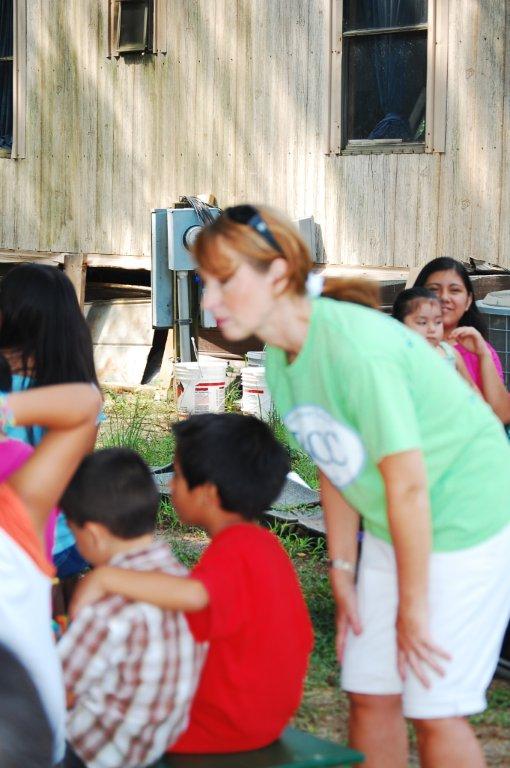 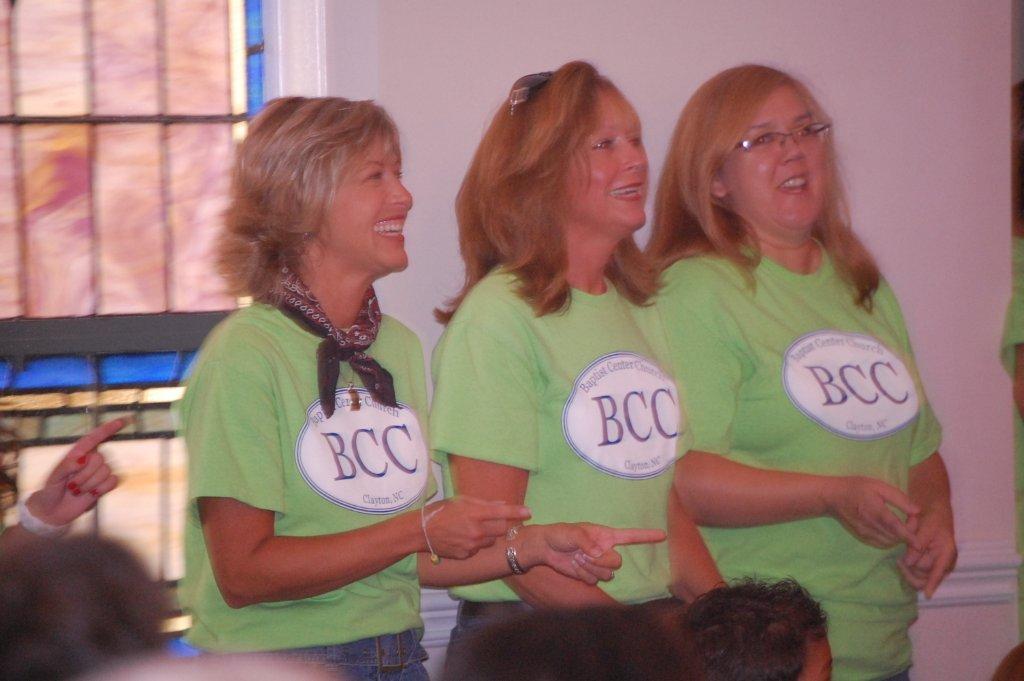 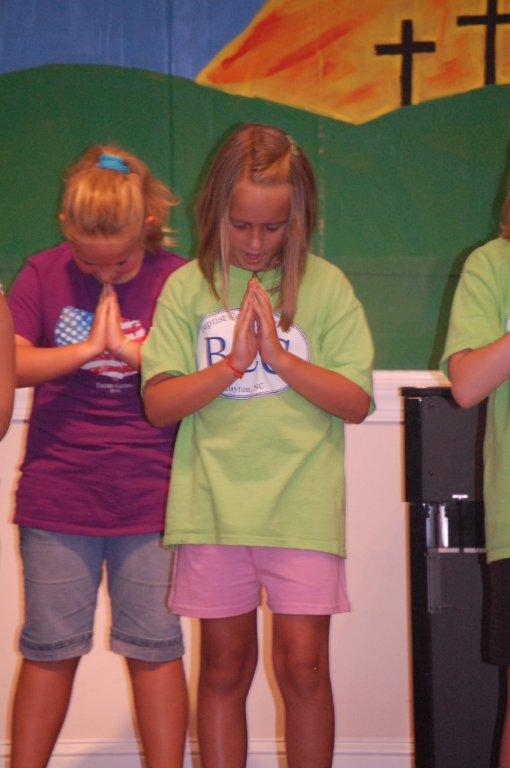 WMU loves…
Mission Offerings
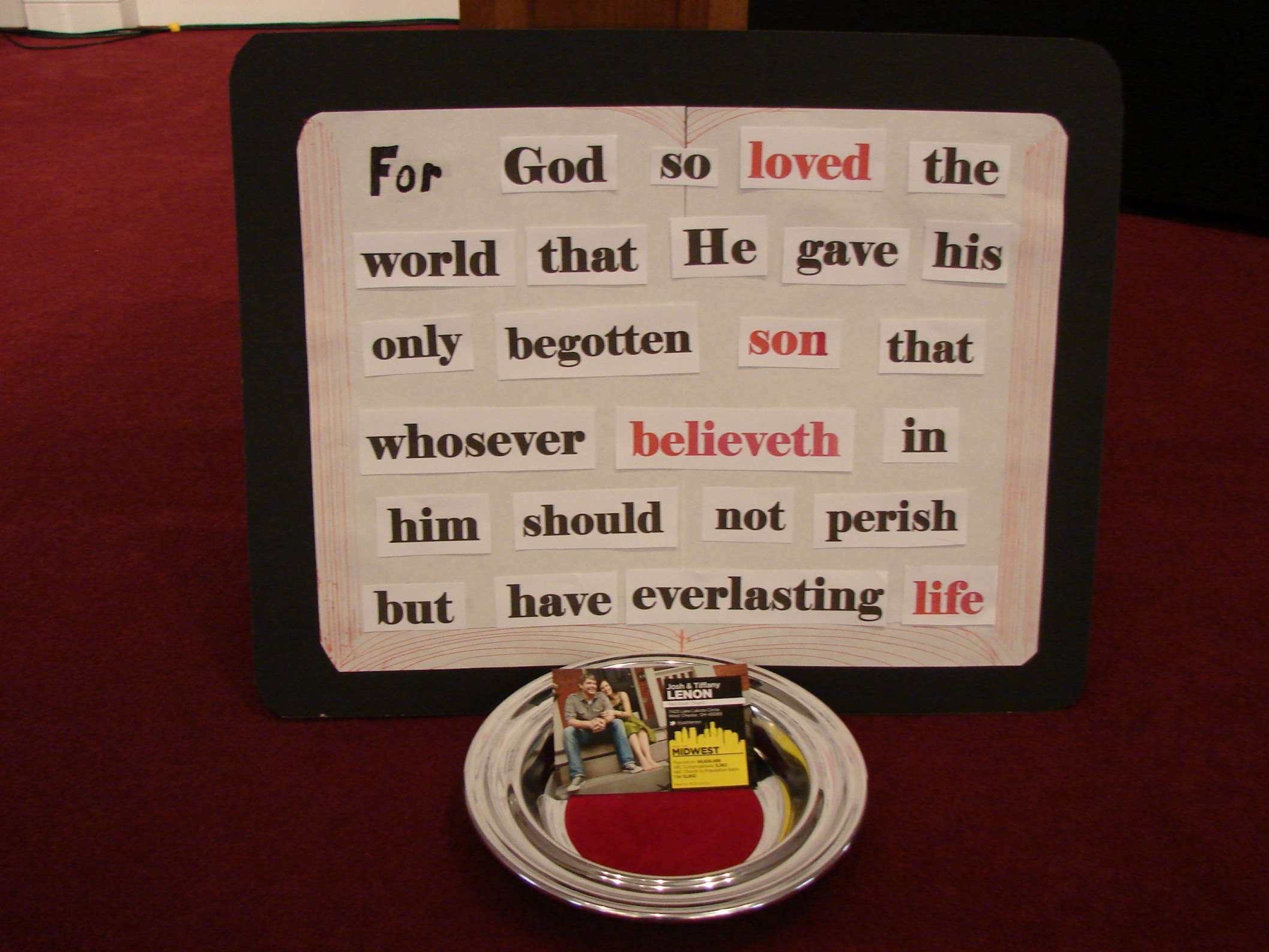 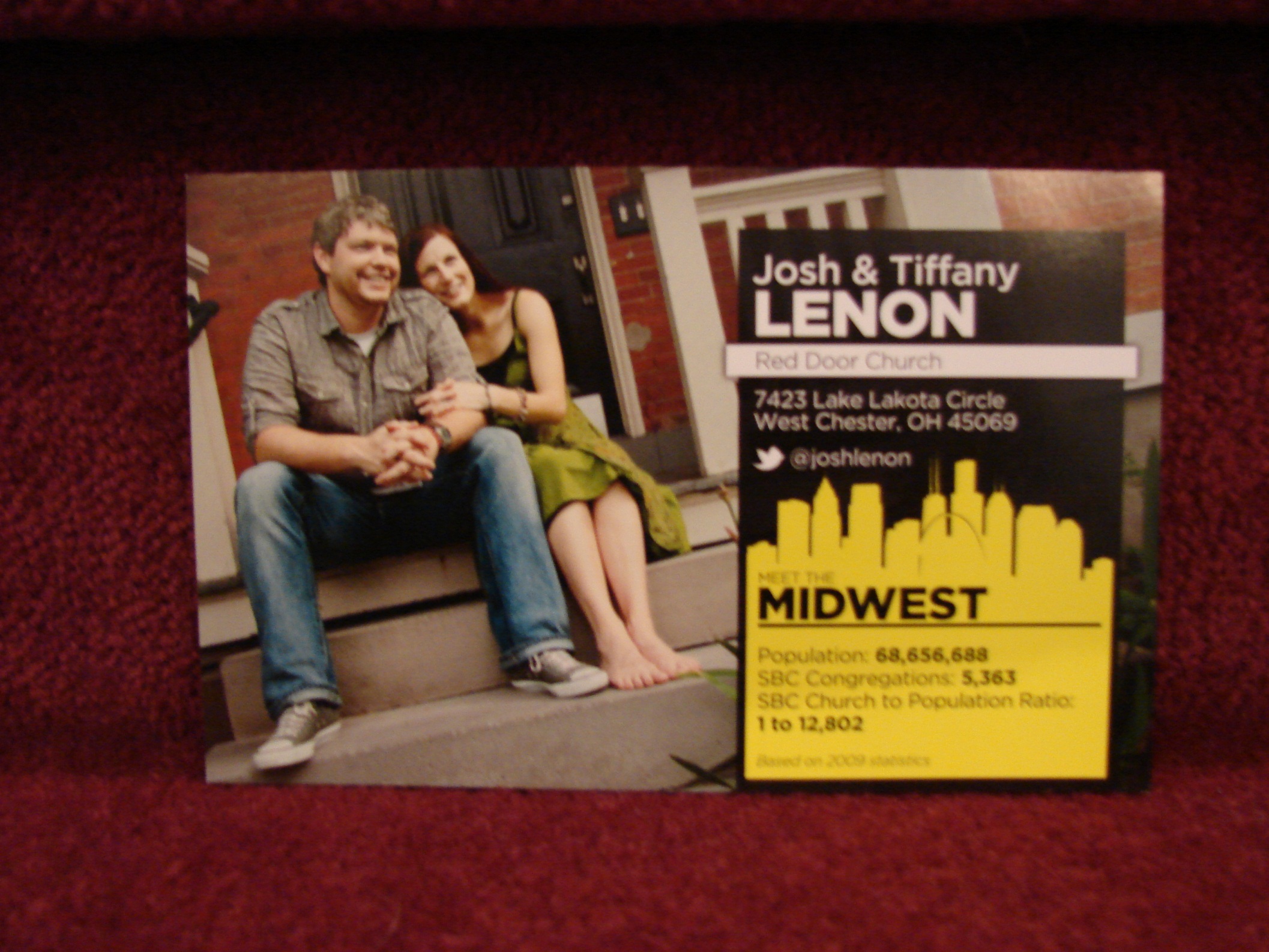 WMU loves…
Hanging of the Green
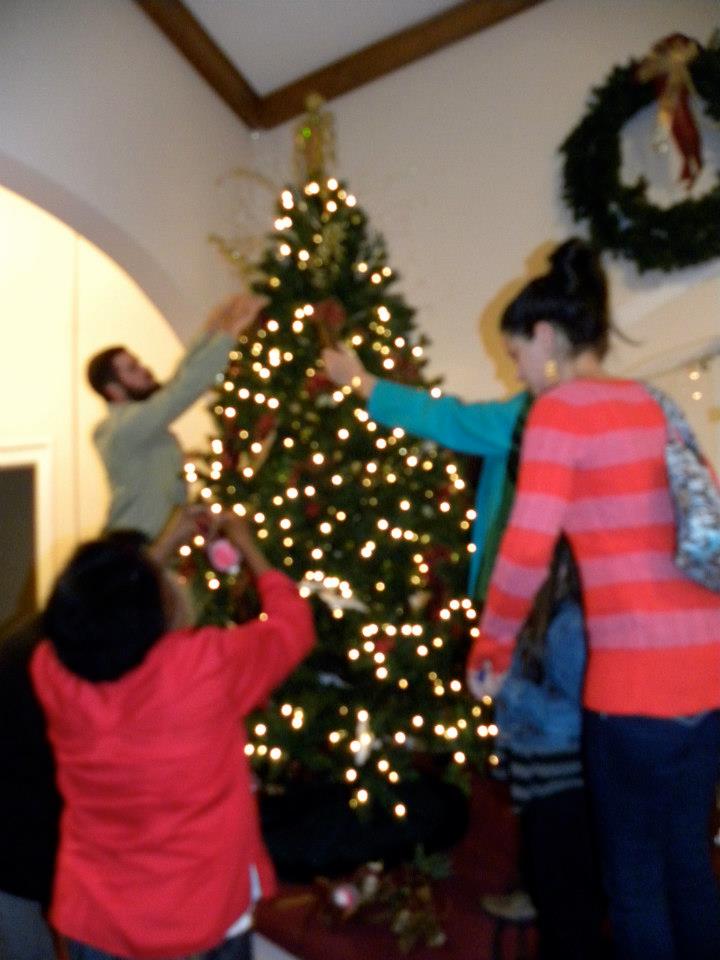 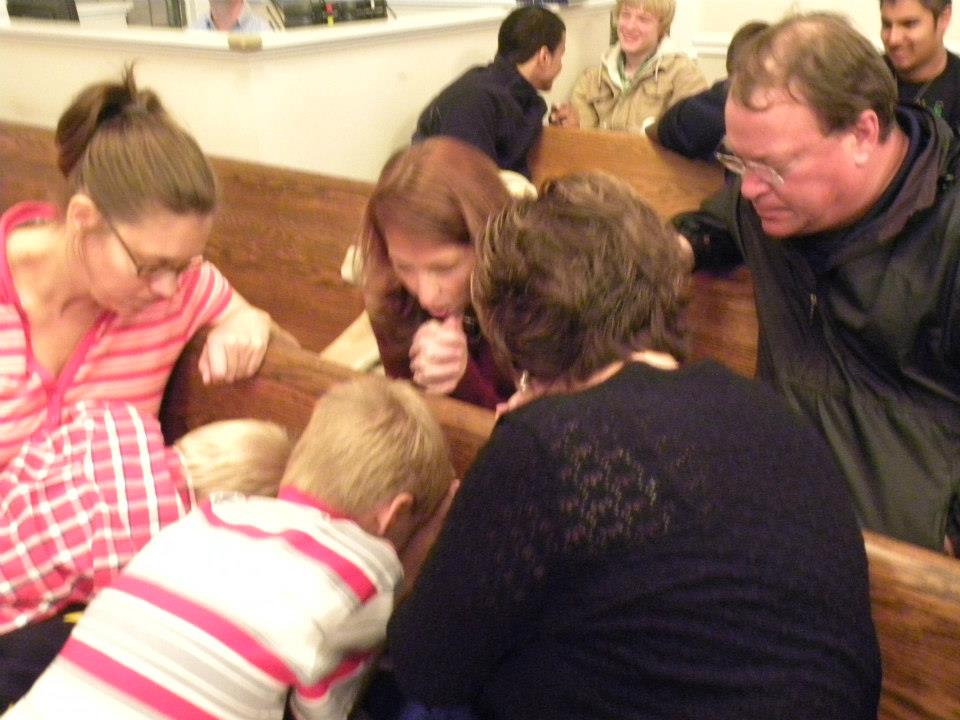 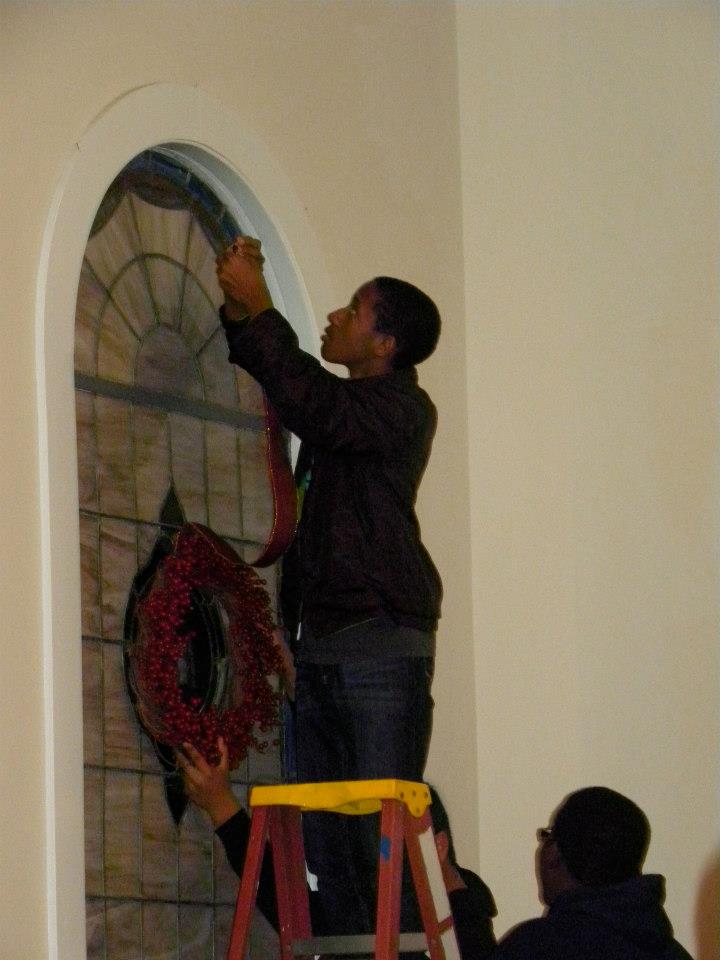 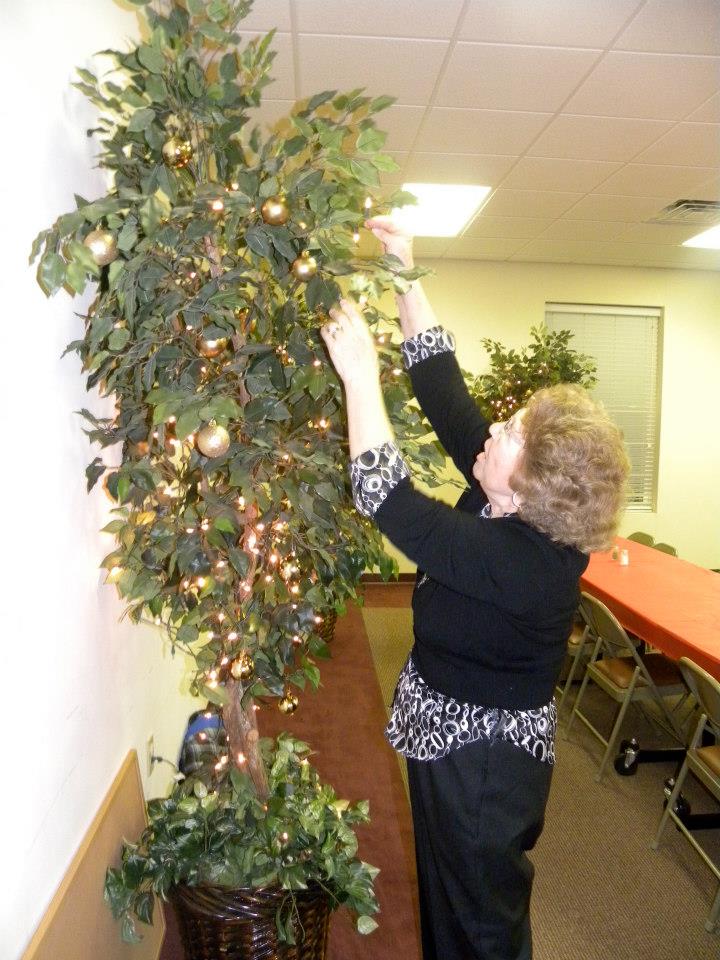 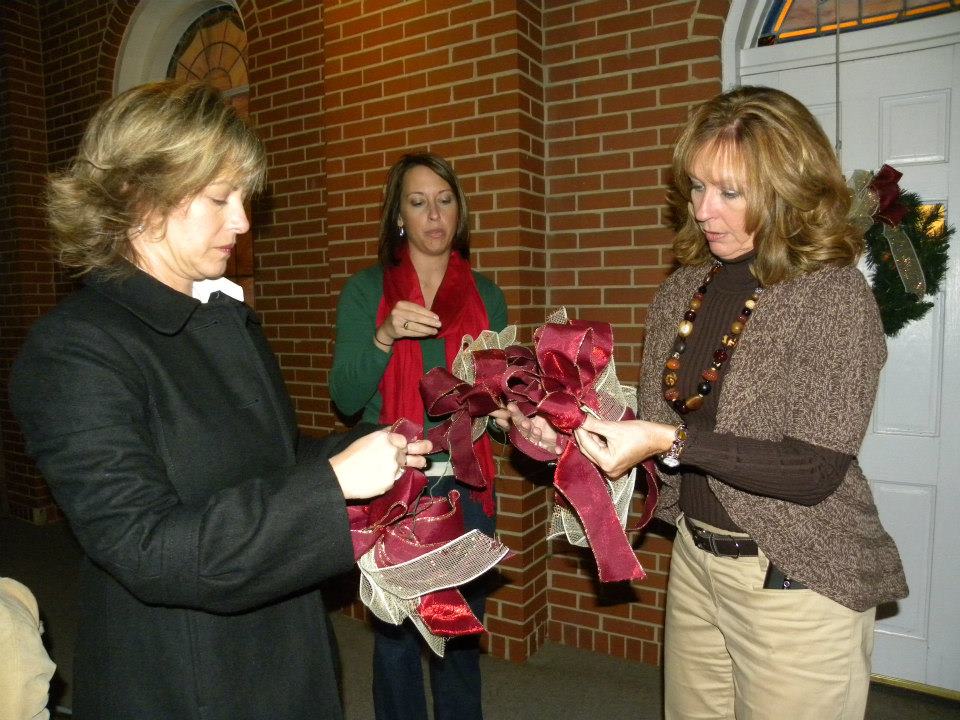 WMU loves…
Backpack Buddies
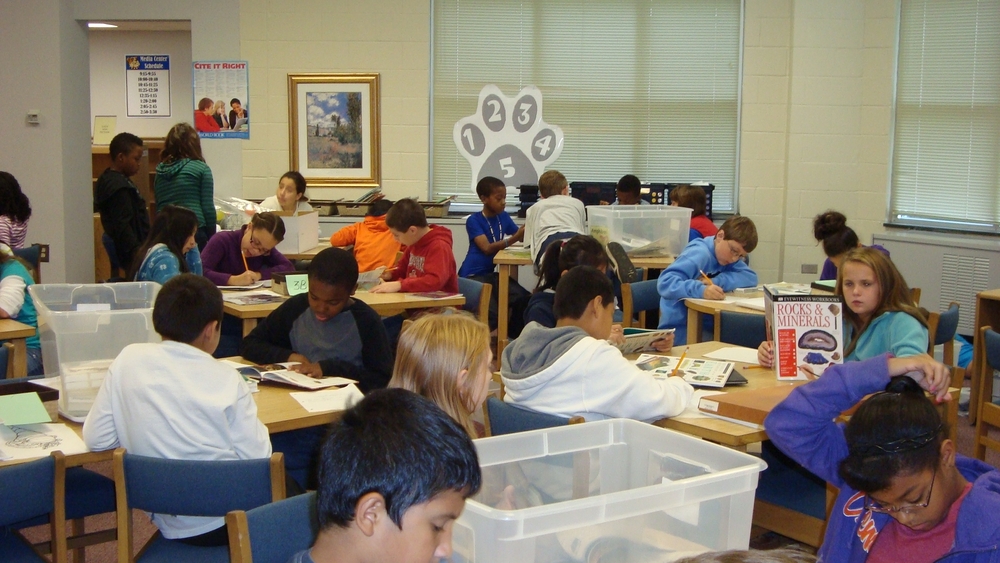 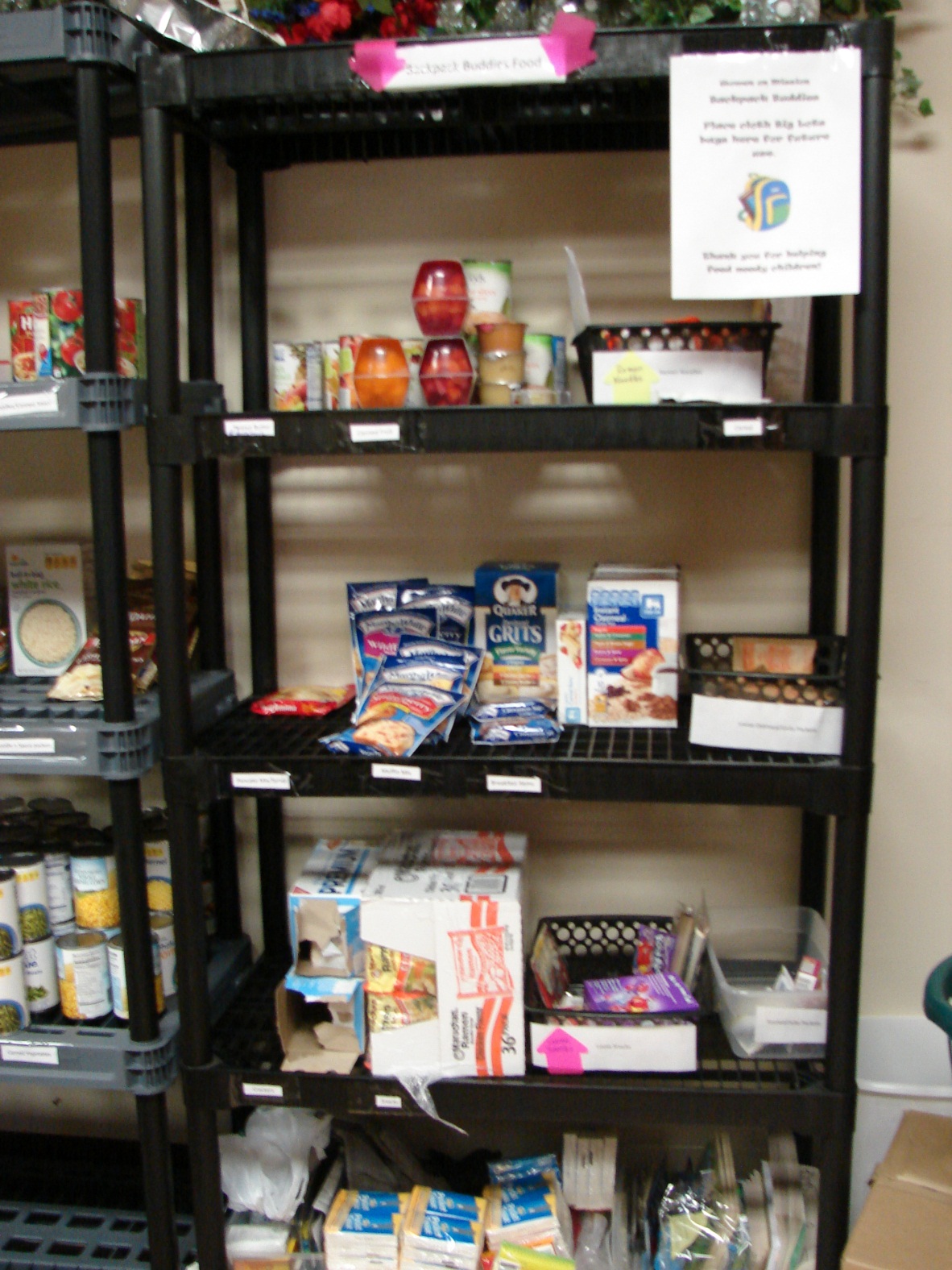 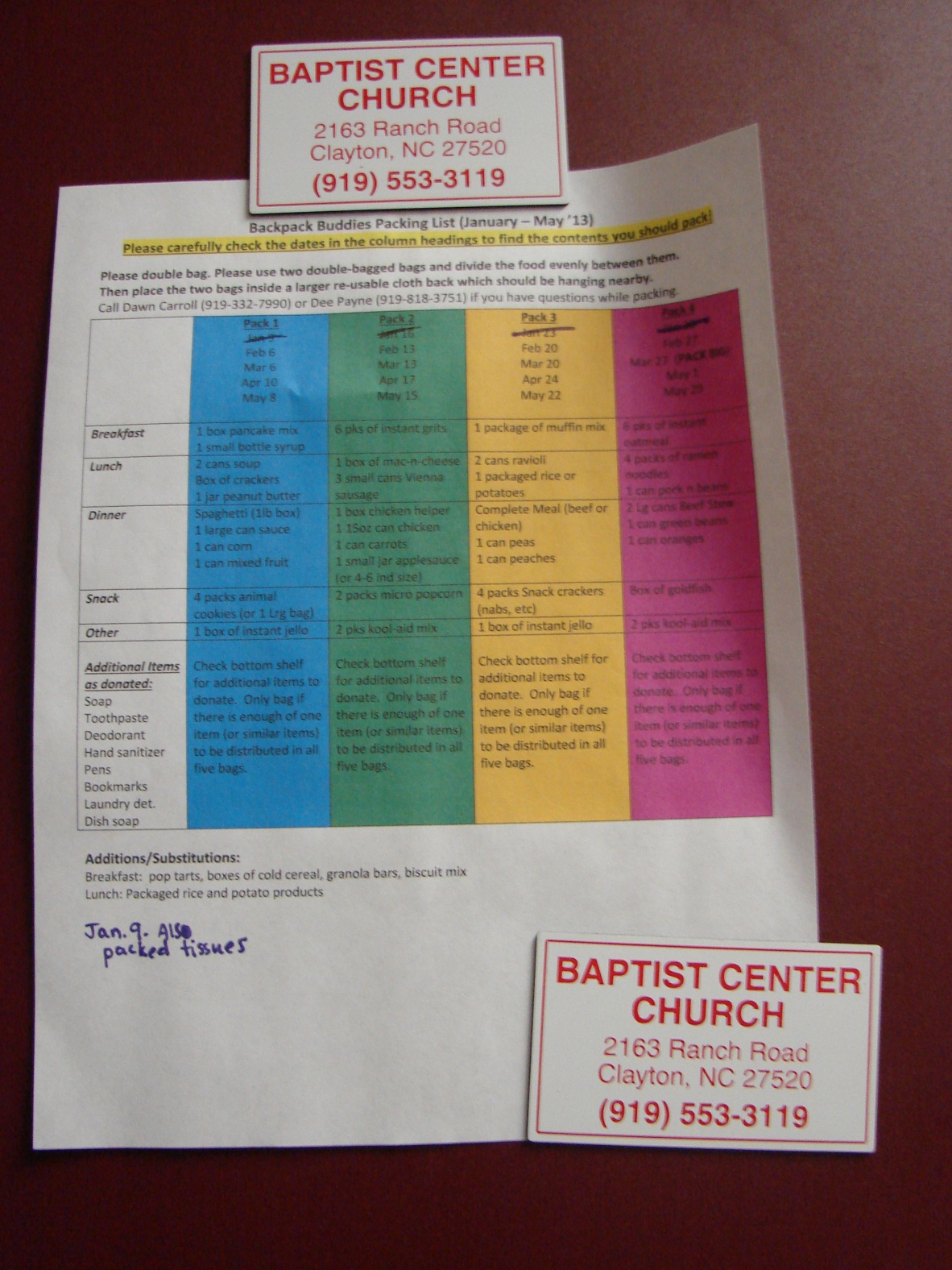 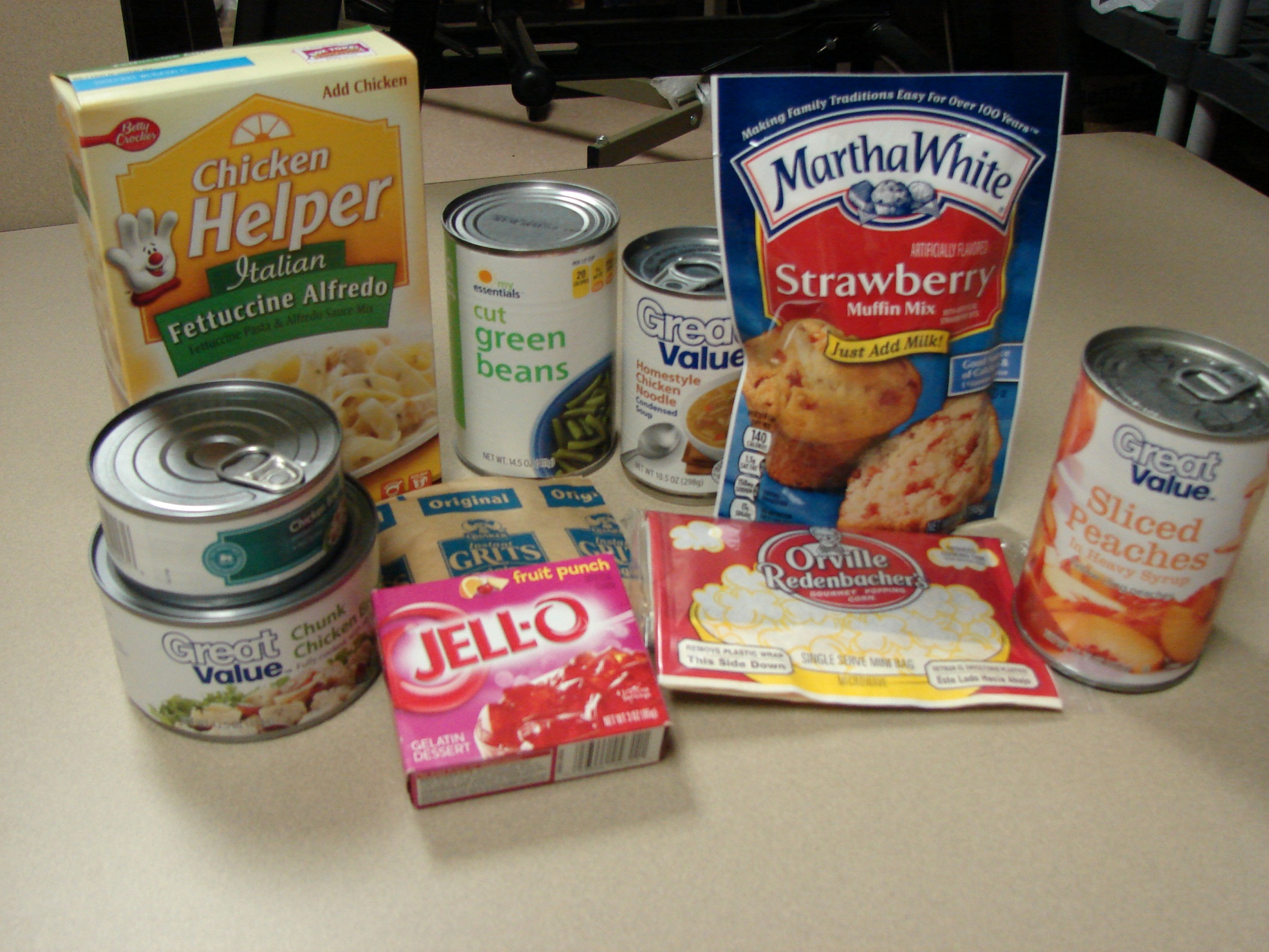 WMU loves…
Inreach & Outreach
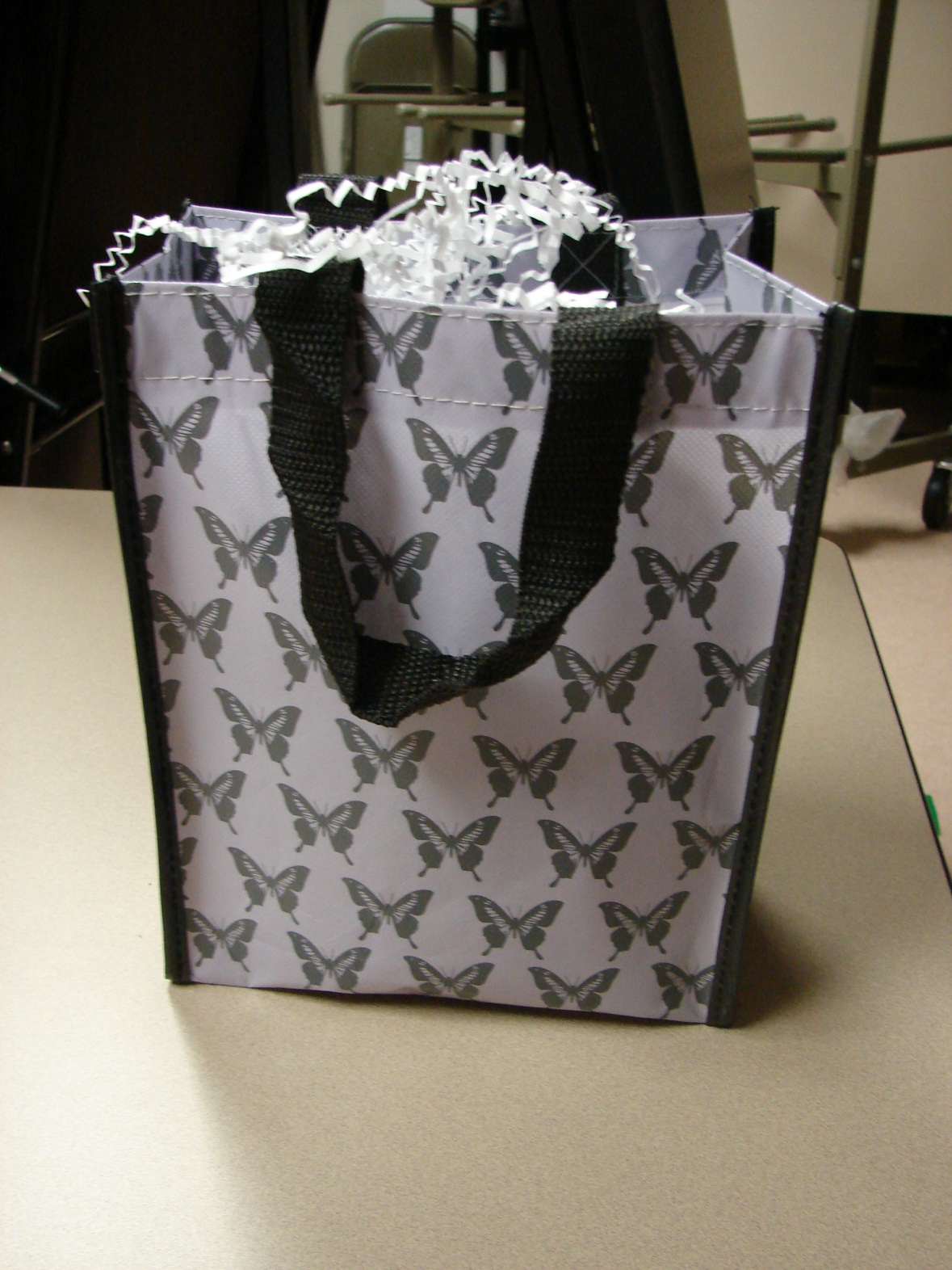 WMU loves…
Harbor Shelter
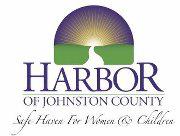 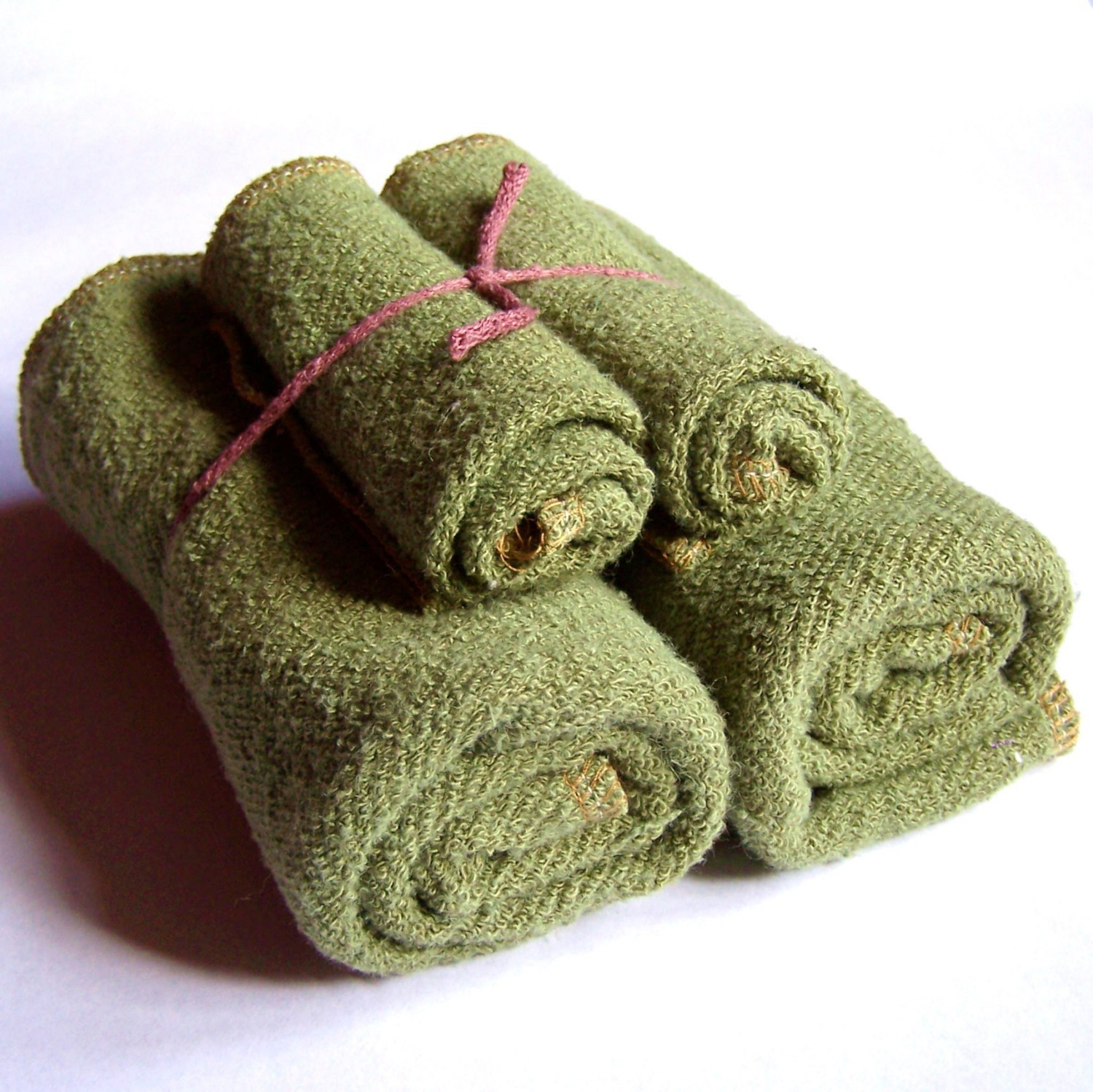 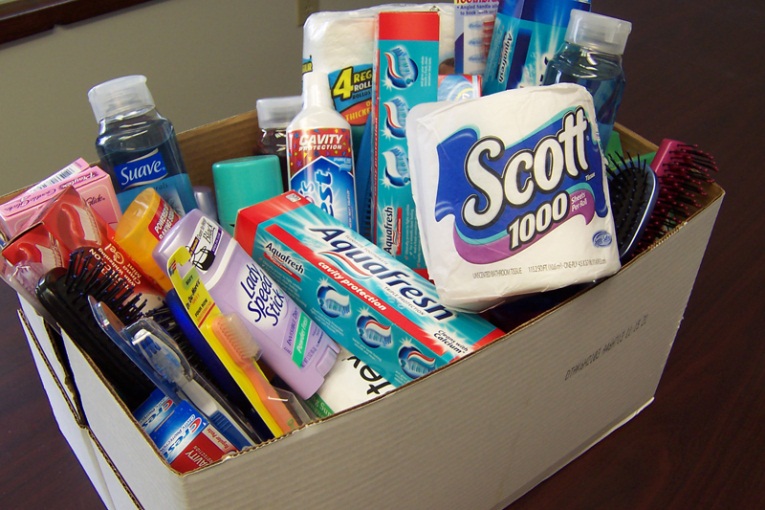 WMU loves…
Weddings
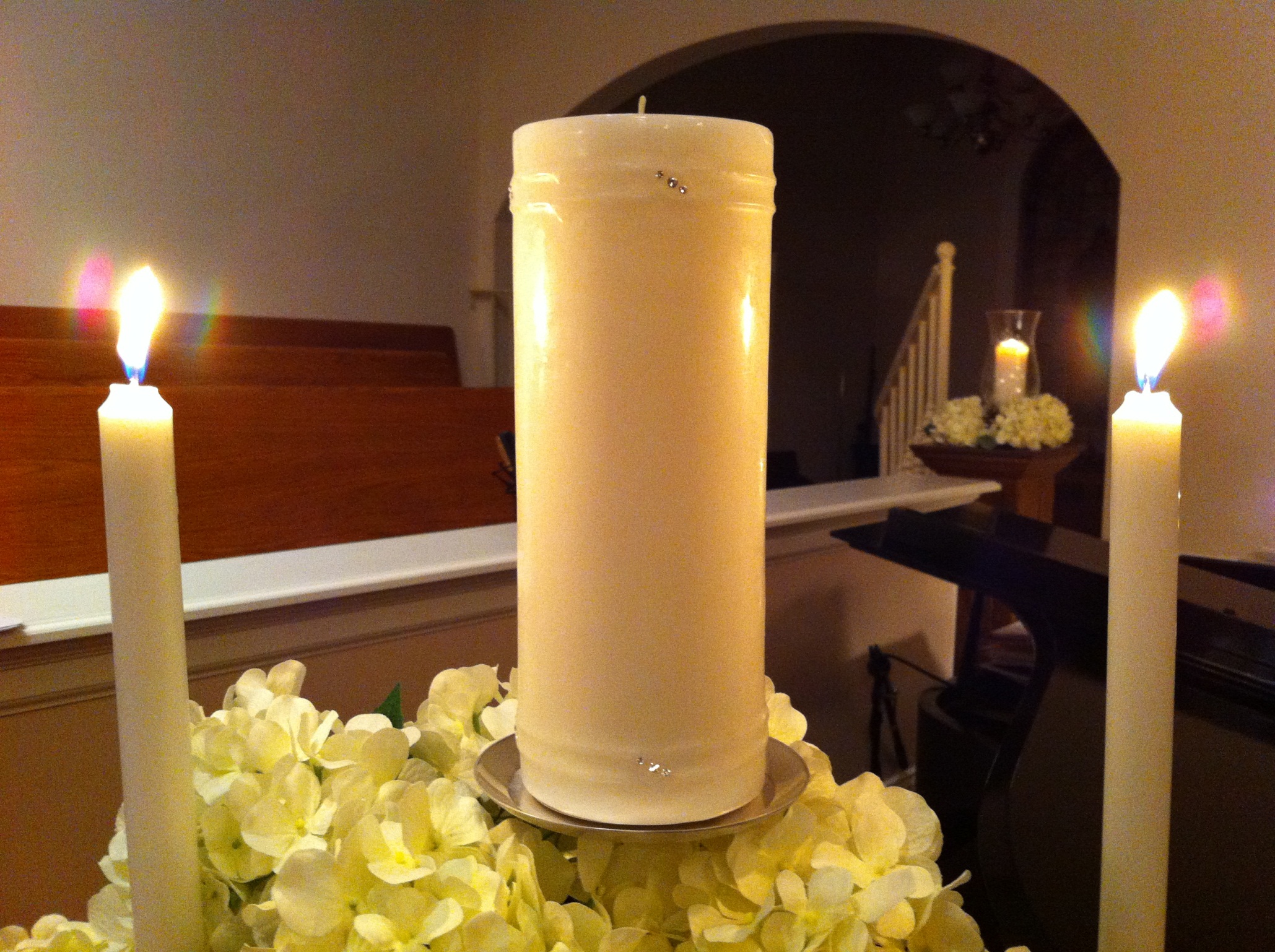 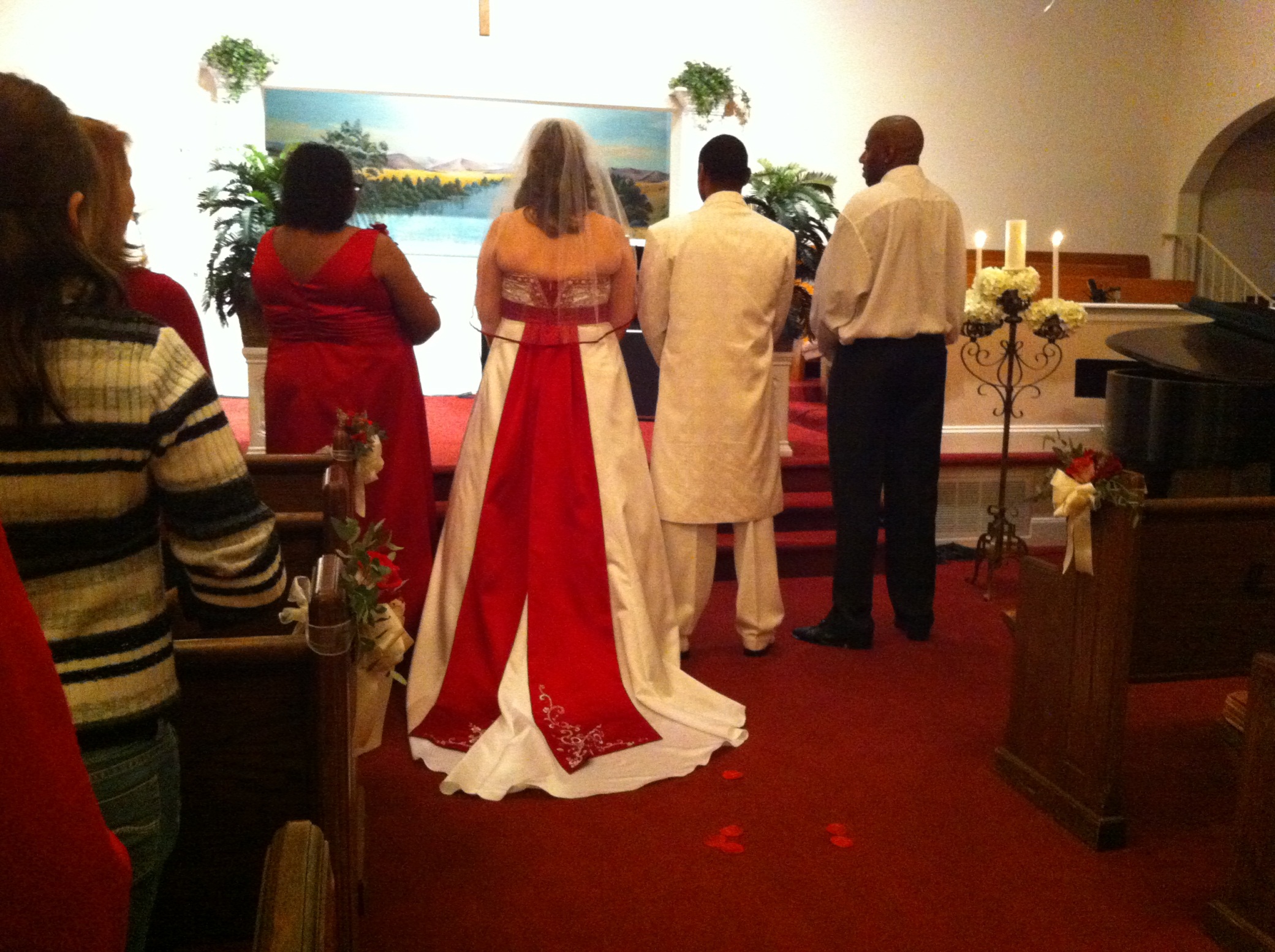 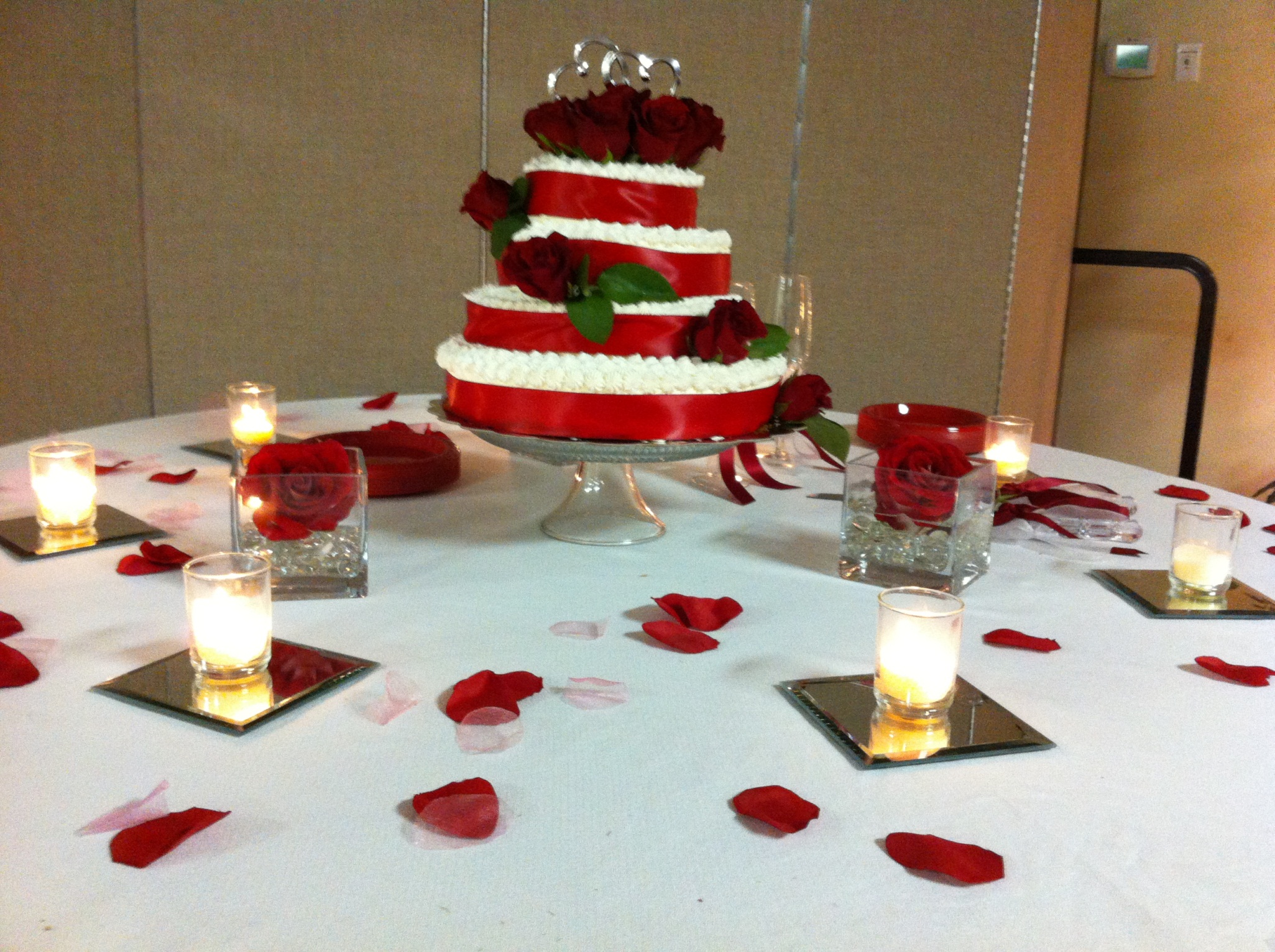 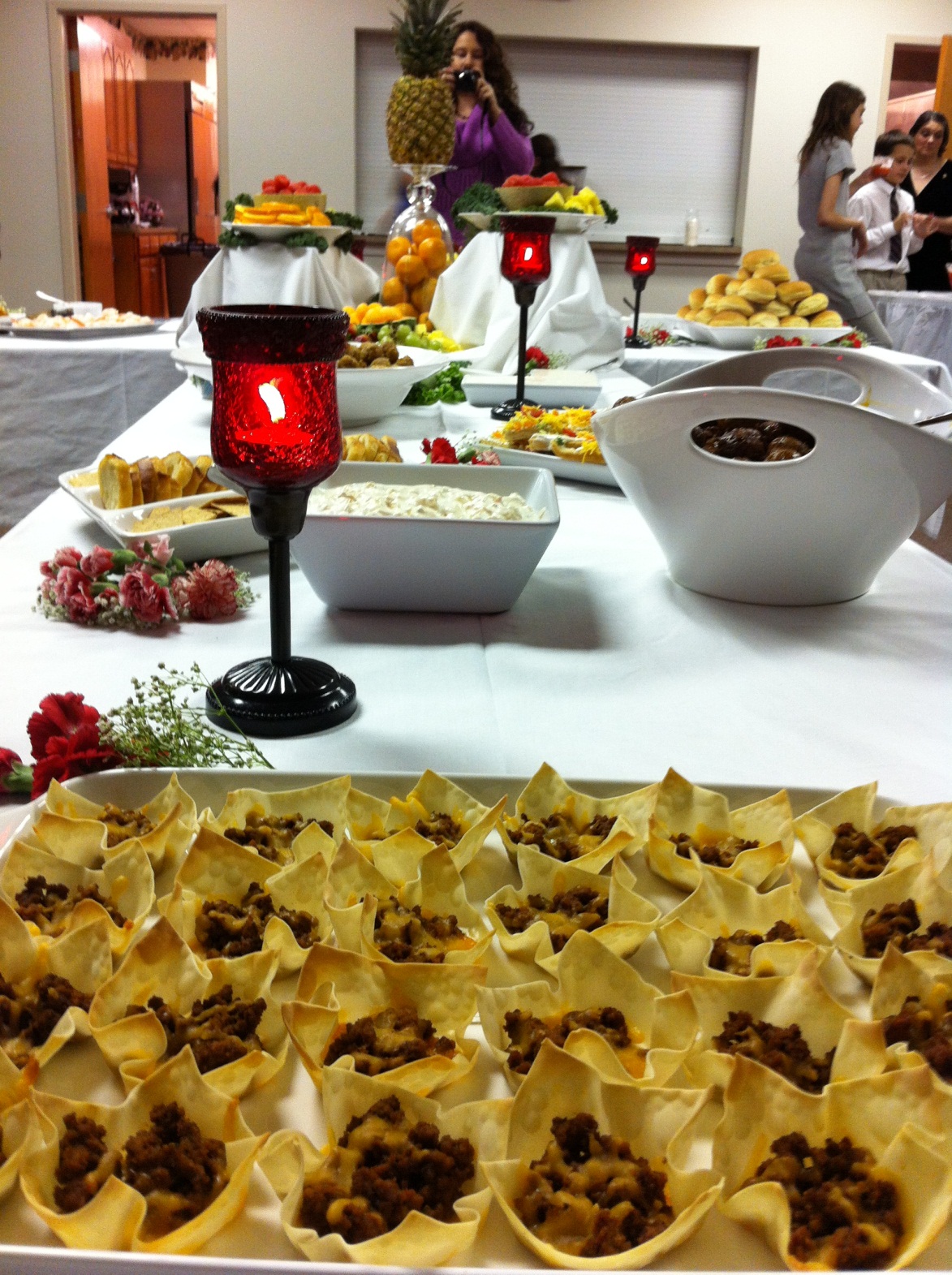 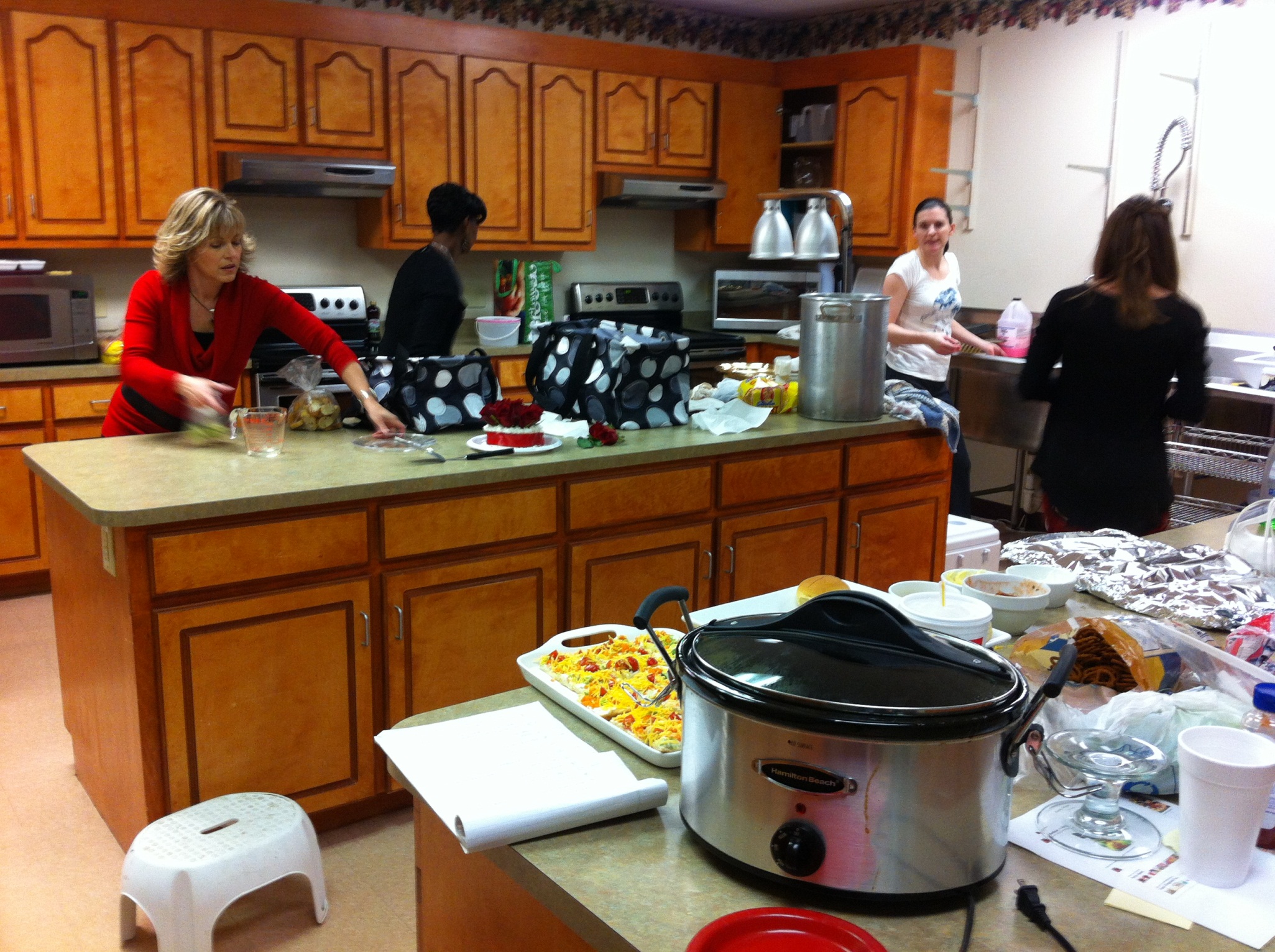 WMU loves…
iChoose Pregnancy Center
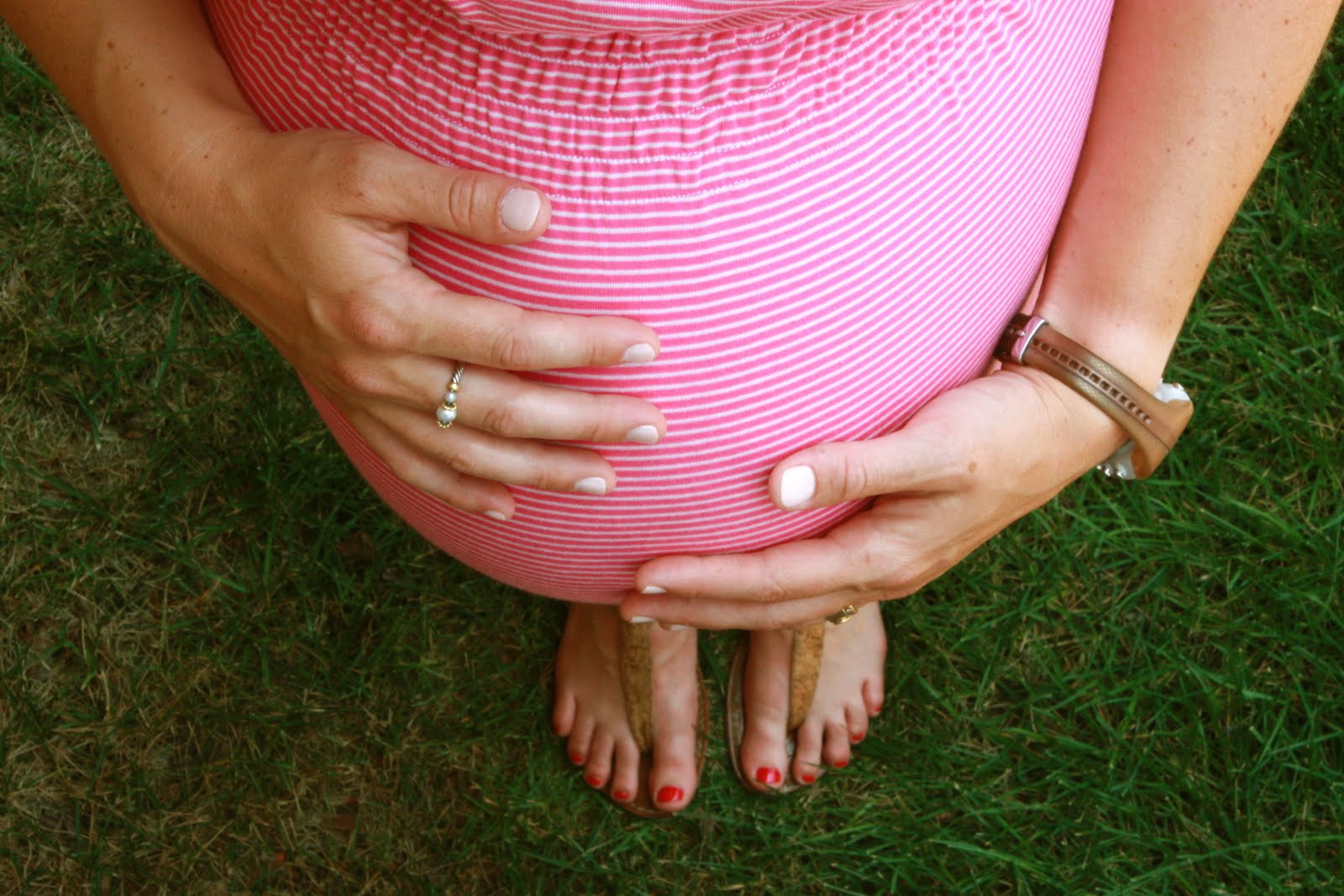 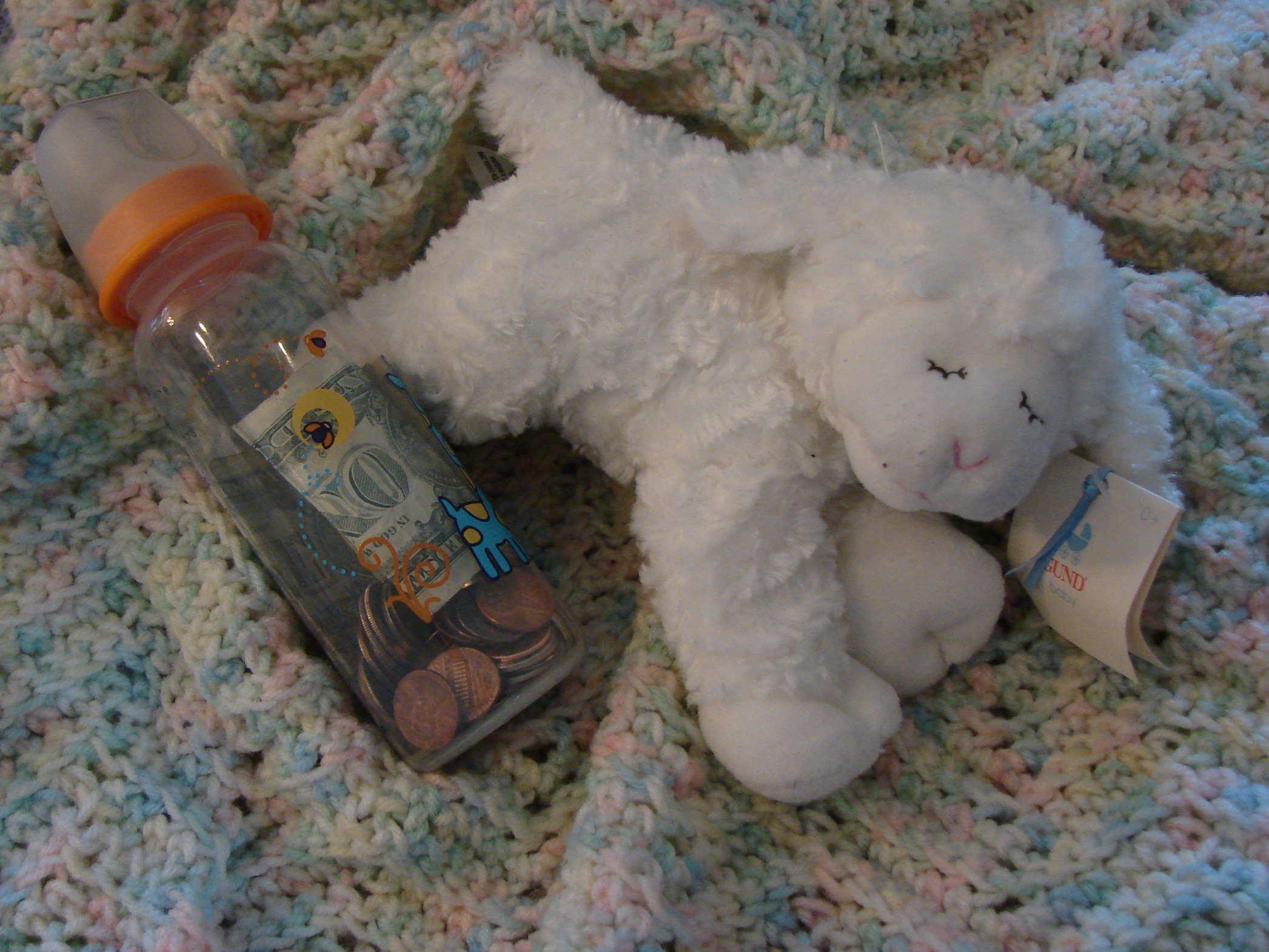 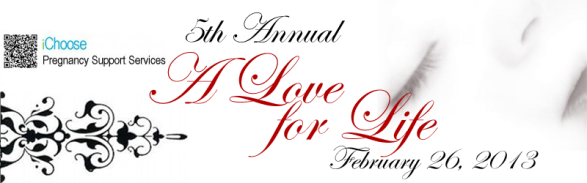 WMU loves…
Hardee Sisters’ Circle
WMU loves…
Learning about Missions
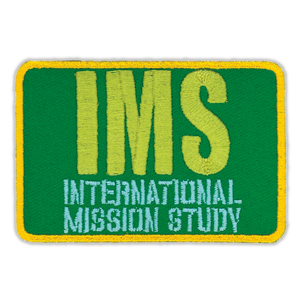 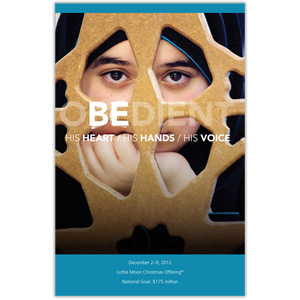 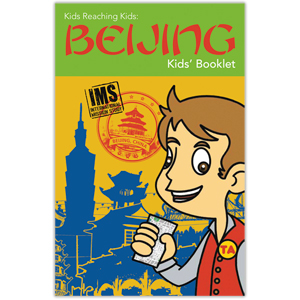 WMU loves…
Our Savior!
I John 4:19
We love 
because 
He first 
loved us.